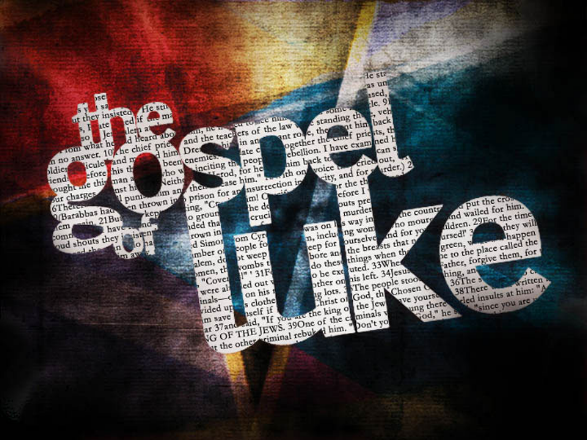 The Beginnings Of The Life Of Jesus
1:1-4		The introduction of the book.
1:5-25		The birth of John the Baptist is foretold
1:26-45		The birth of Jesus is foretold.
1:45-56		The song of praise that Mary dictates. This is similar to Hannah’s song.
1:57-80		The birth of John the Baptist, with Zachariah’s prophecy

2:1-3		Enrollment of Quirinius
2:4-20		The birth of Christ
2:21-38		Jesus is circumcised and presented to the priest Simeon. Anna also speaks.
2:39-52		The boyhood of Jesus; the visit to Jerusalem when He was twelve.

The Preparation For Ministry
3:1-14		The ministry of John the Baptist.
3:15-20		John testifies about the coming Christ.
3:21-22		The baptism of Jesus
3:23-38		The genealogy of Jesus

4:1-12		The temptation of Jesus
4:13		Satan is defeated and leaves temporarily.
The Galilean Ministry Begins
4:14-15		The beginning of His ministry.
4:16-30		Jesus is rejected at Nazareth, His home town. Note that He quotes from  Isa. 61:1-2.
4:31-37		The demoniac is healed.
4:38-44		Peter’s mother-in-law is healed.

5:1-11		The call of Peter, James and John.
5:12-26		The leper and the paralytic are healed.
5:27-29		The call of Levi (also called Matthew)
5:30-39		The Pharisees and scribes attack: Jesus answers.

6:1-11		Jesus deals with the question of the Sabbath by healing an atrophied hand.
6:12-19		Jesus prays all night - then chooses the twelve.
6:20-49		Another teaching of the Beatitudes (similar to Matthew 5-7).

7:1-10		The Centurion’s servant is healed.
7:11-18		The widow’s son is raised from the dead 
		at Nain.
7:19-35		Jesus testifies about John the Baptist.
7:36-50		Jesus is anointed by the sinful woman.
8:1-3		The women who ministered to Christ are listed.
8:4-15		The parable of the sower
8:16-18		The parable of the lighted candle.
8:19-21		The new relationship is defined.
8:22-25		Jesus stills the storm
8:26-39		The demoniac of Gadara is healed
8:40-56		A woman is healed and Jarius’s daughter is raised from the dead.

9:1-9		The twelve are sent out to minister on their own (and are given power)
9:10-17		The feeding of the 5000.
9:18-26		The confession of Peter
9:27-36		The transfiguration of Jesus before the disciples.
9:37-50		Why the disciples had no power: Jesus again casts of the demon.
On The Way To Jerusalem
9:51-62		Jesus now turns towards Jerusalem (and the cross).
10:1-24		The seventy disciples are sent out to minister. 
10:25-29		The lawyer asks, “Who is my neighbour”?
10:30-37		The good Samaritan story.
10:38-42		The contrasts between Mary and Martha.

11:1		Jesus praying.
11:2-4  		Jesus’ instructions on prayer.
11:5-13		A parable on prayer
11:14-28		Jesus teaches on Demonism
11:29-32		The sign of Jonah
11:33-38		The parable of the candle.
11:39-44		The Pharisees are denounced.
11:45-54		The lawyers are denounced.

12:1-12		The warning about false doctrine.
12:13-34		The warnings against greediness.
12:35-48		The warning about watching for 
		the second coming.
12:49-59		Christ “divides” people.
13:1-5		Jesus teaches on repentance and being ready.
13:6-9		The barren fig tree (this represents Israel).
13:10-17		The healing of another woman.
13:18-21		The parables of the mustard seed and leaven.
13:22-30		How many will be saved?
13:31-33		Jesus warns about Herod.
13:34-35		Jesus weeps over Jerusalem

14:1-6		The healing on the Sabbath.
14:7-15		The parable of the over-zealous guest.
14:16-24		The parable of the great supper.
 14:25-35		The cost of discipleship.

15:1-7		The parable of the lost sheep.
15:8-10		The parable of the lost coin.
15:11-32		The parable of the lost (prodigal) son.

16:1-18		The parable of the dishonest steward.
16:19-31		The story (not parable) of the rich man 
		and Lazarus.
17:1-10		The teaching on forgiveness and service.
17:11-19		The cleansing of the ten lepers.
17:20-37		The question of “when the Kingdom of God” 
		should come.
18:1-8		The parable of the Unjust Judge.
18:9-14		The parable of the Pharisee and the Publican.
18:15-17		Jesus blesses the little children.
18:18-30		The story of the rich young ruler.
18:31-34		Jesus predicts His death.
18:35-43		Jesus heals the blind man near Jericho.

19:1-10		The conversion of Zacchaeus.
19:11-27		The parable of the pounds.
19:28-40		The triumphal entry into Jerusalem.
19:41-44		Jesus weeps over Jerusalem.
19:45-48		Again, Jesus cleanses the Temple court.

Temple Teachings
20:1-8		The authority of Jesus is questioned.
20:9-18		The parable of the vineyard.
20:19-26		The question about tax money.
20:27-38		The Sadducees are silenced.
20:39-47		The scribes are interrogated.

21:1-4		Jesus observes the widow’s mite offering.
21:5-38		Jesus discusses the end-times issues.
The Suffering And Resurrection Of The Lord
22:1-2		The plot to kill Jesus
22:3-6		The treachery of Judas
22:7-13		The preparations for the Passover.
22:14-18		The last Passover.
22:19-20		The Lord’s supper is instituted.
22:21-23		The announcement of the betrayal.
22:24-30		The Apostle’s place in the future kingdom.
22:31-34		Jesus predicts Peter’s denial.
22:35-38		Jesus predicts future conflicts.
22:39-46		Jesus prays in the Garden of Gethsemane.
 
22:47-53		Jesus is betrayed.
22:54-65		Jesus is arrested
22:66 - 23:26  	The various trials
23:27-38		The crucifixion
23:39-45		The thief that repents.
23:46-49		The death of Christ.
23:50-56		The burial of Christ

24:1-12		The resurrection of Christ
24:13-35		Jesus appears to the disciples on the 
		road to Emmaus
24:36-43		Jesus appears to the eleven.
24:44-49		Jesus gives the great commission.
24:50-53		The ascension of Christ
Introduction
Luke was a gentile physician who joined Paul on his missionary journeys. 
It is interesting that this narrative will detail no less than 20 miraculous healings by 
Christ … more than any other writer. 
	o	There is a strong tie from the author of Acts to Luke (see Acts 1:1-2)
	o	The eye witness nature of Acts is testified to in the “We” sections of 
		the book. 
	o	He was a gentile based on Col. 4:9-11, where those of the circumcision 
		were greeted and then was Luke and Demas … the inference being 
		that they were not circumcised.
	o	At the end of Paul’s life, Luke can be found (2Timothy 4:11)
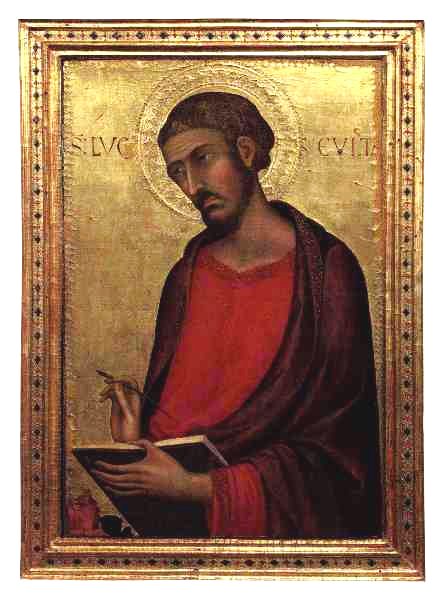 Introduction
Ancient Traditions Support Luke As The Writer Of His Gospel And The Book Of Acts:

Irenaeus (A.D. 115-190) wrote in his book against heresy that Luke was a follower of 
Paul, who had preserved in a book the gospel which Paul preached. Irenaeus was referring 
to the book we know as the Gospel of Luke.

Justin Martyr, about A.D. 150, quoted frequently from the Gospel of Luke.

Tatian, sometime after A.D. 150, included the Gospel of Luke in his Diatessaron, 
which was a harmony of the four gospels.
Introduction
The Anti-Marcionite Prologue, written between A.D. 160 and 180, which was an 
introduction to Luke's gospel, stated Luke accompanied Paul until Paul's martyrdom, and 
that while the gospels of Matthew and Mark had already been written, Luke was moved 
by the Spirit to compose his gospel in Achaia.

The pagan Celsus attacked the Gospel of Luke around A.D. 178.

The Muratorian Canon, dated around A.D. 175, attested to Luke's having written the 
gospel bearing his name.

Eusebius (A.D. 270-340) in his Church History spoke of 
both the Gospel and the Book of Acts as having been written by Luke.

The caption “According to Luke” is an ancient 
attestation to Luke's having written his gospel. Each 
of the four gospel rolls was marked on the outside 
of its roll with the phrase “according to” and the writer's 
name to distinguish one gospel account from another in the 
holder or drawer in which they were stored. These captions date 
back to a very early date in the history of the church.
Introduction
The Themes Of This Book
-	The work is theological in that it centres on the work of God in salvation
-	God’s divine purposes are clearly revealed.
-	God is seen, through Christ, as the divine healer.
-	Matthew spends more time on the Old Testament fulfillments of the Messiah
-	Mark spends more time showing the actions of Christ as a servant
-	John spends his gospel showing the divine character of Christ
	Jesus is seen as redeeming not just Jews, but ALL people. 
-	It was written to a Gentile audience.
-	Jesus is pictured in this Gospel in a more intimate, homey way. 
	His humanity is on display.
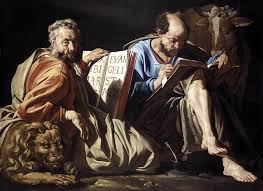 Priestly Order
There were 24 orders or courses of priests, who would minister 2 separate weeks each year.
A week would extend from Sabbath to Sabbath.
Incense was burned before the morning sacrifice and after the evening sacrifice.
Only those who had never done the job before were allowed to cast lots for the honor. 
Afterwards, those involved in burning the incense would stand on the steps of the temple
and bless the people.
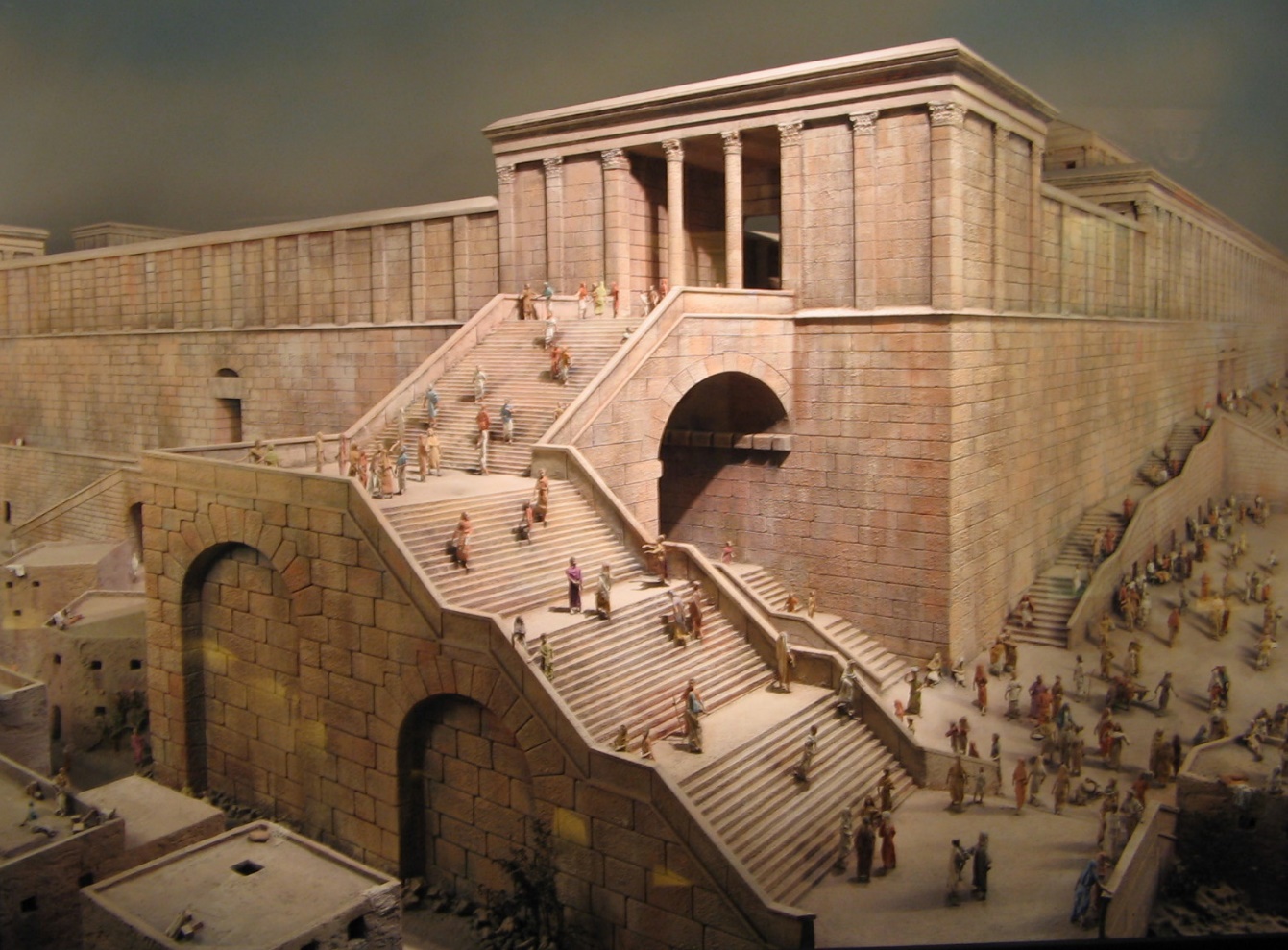 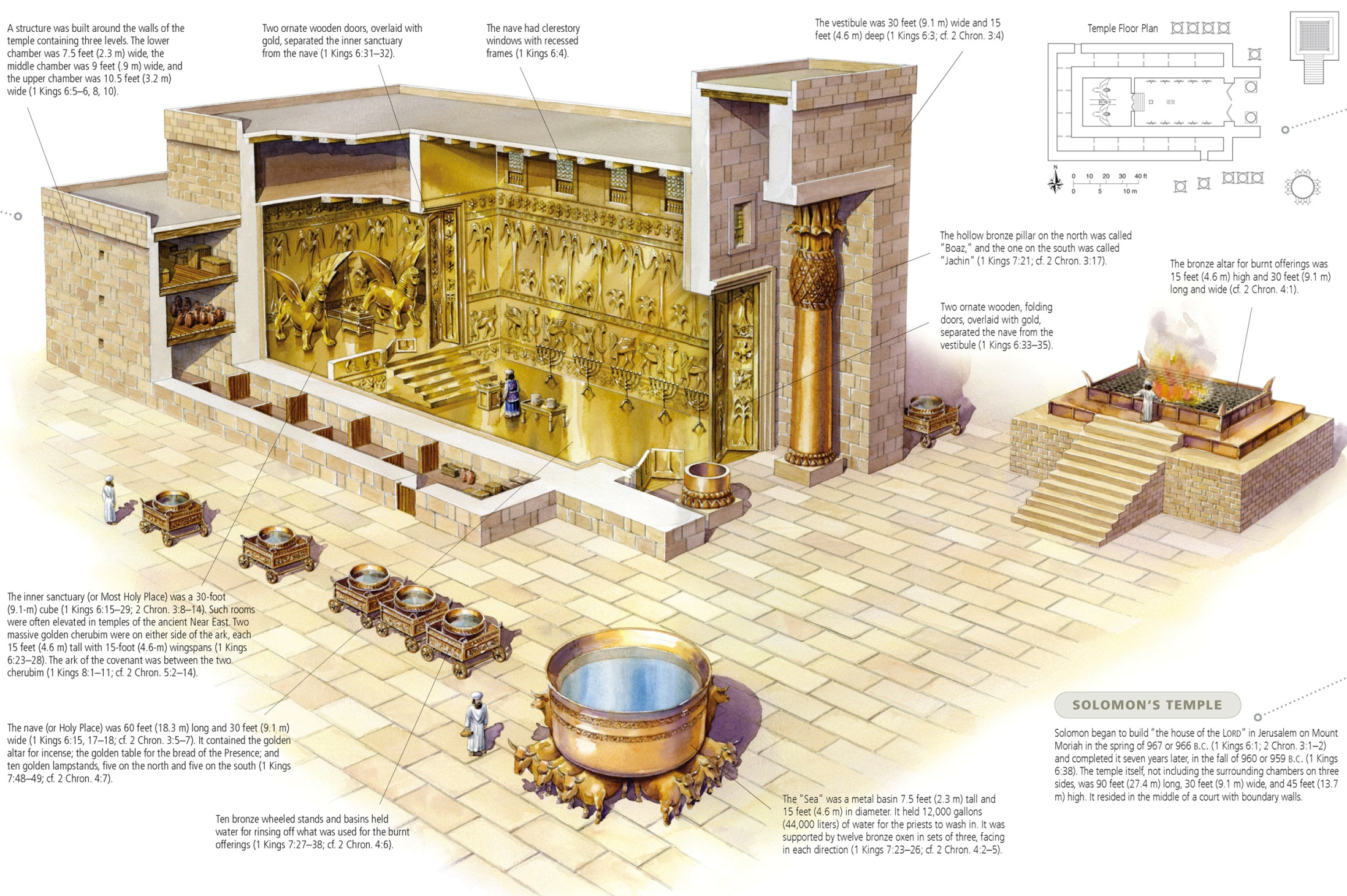 Herod
He reigned from 37 – 4 BC
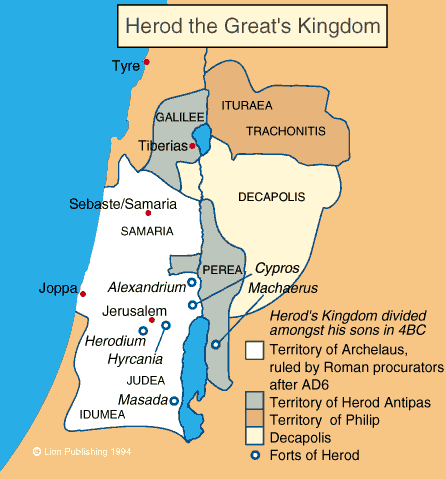 Testing
God test us … (James 1:2)
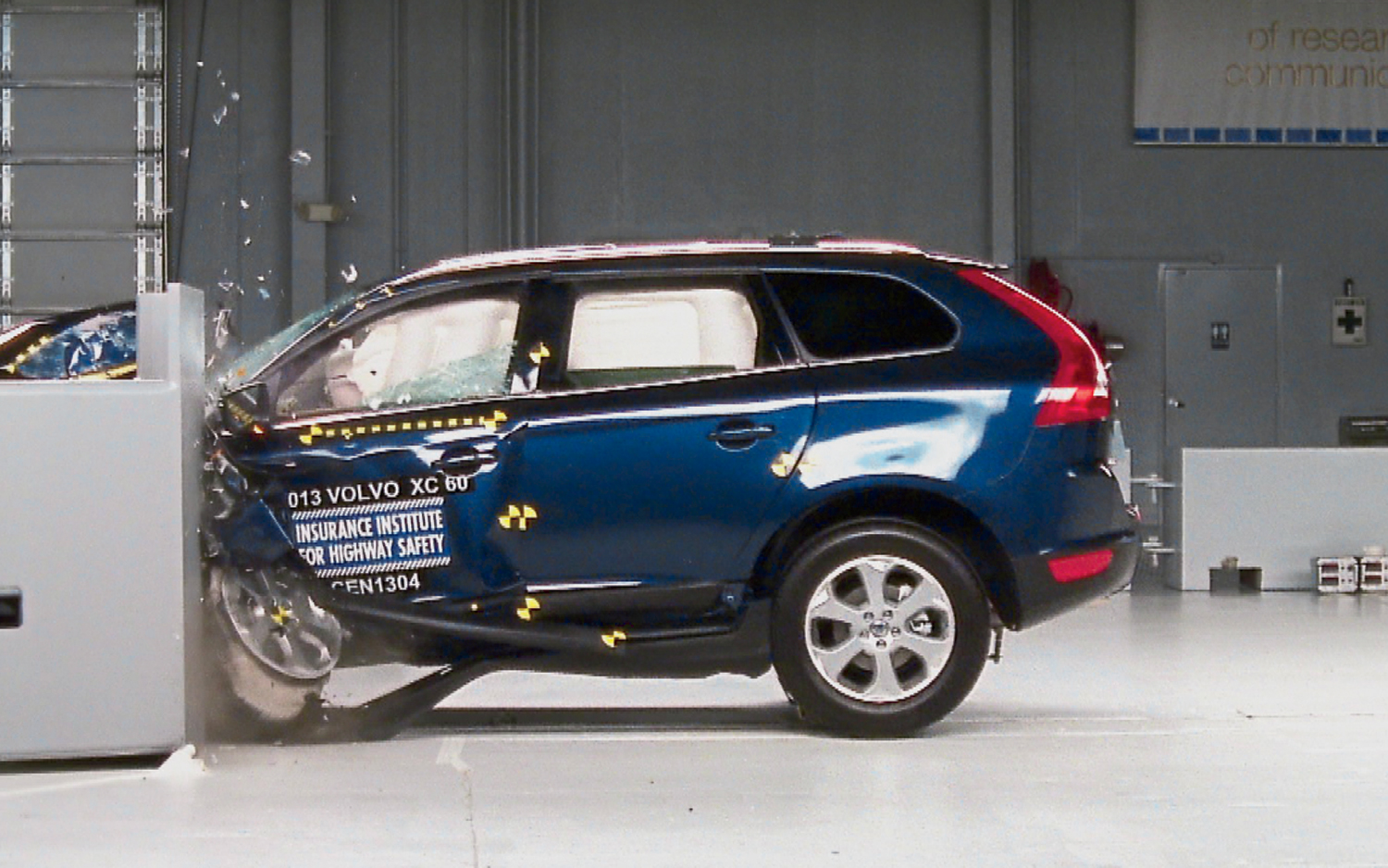 The Two Visits
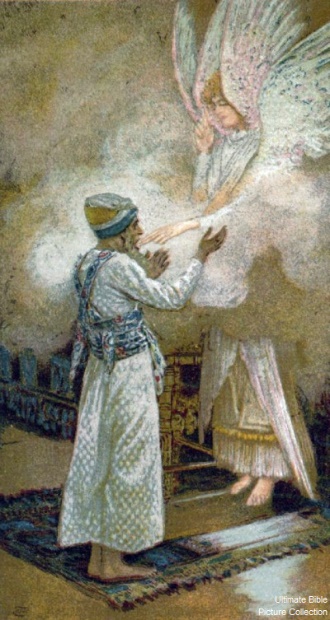 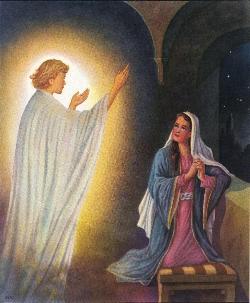 Revelation: Chiasm
Prologue	(Rev 1:1-8)
Seven Churches (1:10-3:22)
Seven Seals (4:1 – 8:1)
Seven Trumpets (8:2 – 11:18)
Satan attacks (11:19-14:20)
Fall Of Babylon (17:1-19:10)
Bowl Judgments 15:1 – 16:21
Millennium (19:11 – 21:8)
New Jerusalem (21:9 – 22:9)
Epilogue (Rev 22:8-17)
Revelation: Chiasm
True mother dressed in white (12:1-2)
Her child keeps the commandments (12:17)
Woman in the wilderness (12:14)
Beast with 7 heads and 10 horns (12:3, 13:1)
Fallen is Babylon (14:8)
Testimony of Jesus (12:17)
Satan attacks (11:19-14:20)
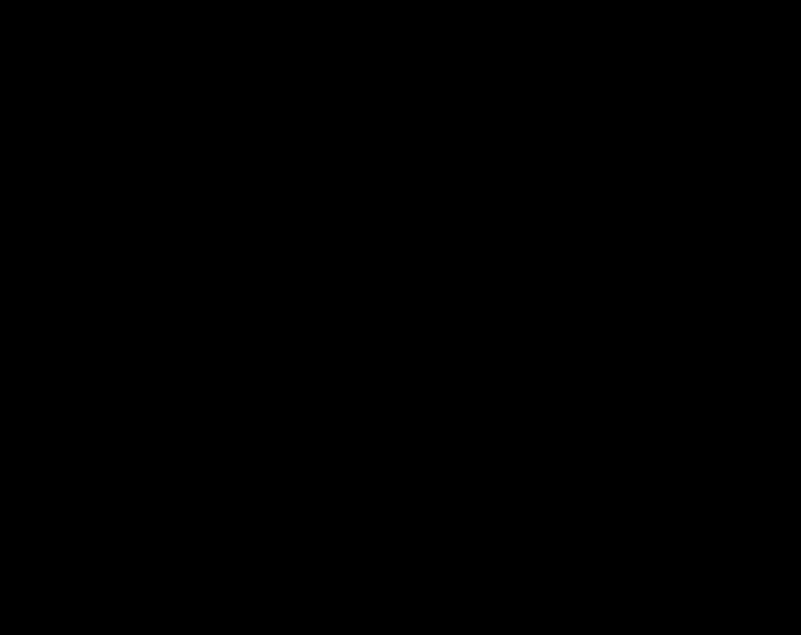 False mother, dressed in purple (17:4)
Her children are harlots (17:5)
Woman in the wilderness (17:3)
Beast with 7 heads and 10 horns (17:3)
Fallen is Babylon (18:2)
Testimony of Jesus (19:10)
Fall Of Babylon (17:1-19:10)
Zechariah’s Song
"Praise be to the Lord, the God of Israel, 					He has come
because he has come 
	and has redeemed his people. He has raised up 			Salvation
	a horn of salvation for us in the house of his 
	servant David
		(as he said through his holy prophets of long ago),		Prophets
			salvation from our enemies and from the 		Enemies
			hand of all who hate us—
				to show mercy to our fathers 		Mercy
				and to remember his holy 
				covenant, the oath he swore 
				to our father Abraham:
			to rescue us from the hand of our enemies, 		Enemies
			and to enable us to serve him without fear
			in holiness and righteousness before him all 
			our days.
		And you, my child, will be called a prophet of		Prophet 
		the Most High; for you will go on before the Lord 
		to prepare the way for him,
	to give his people the knowledge of salvation through the 		Salvation
	forgiveness of their sins,
because of the tender mercy of our God, by which the rising sun will come to us 	He has come
from heaven to shine on those living in darkness and in the shadow of death, to 
guide our feet into the path of peace."
John’s Birth (1:57-80)
Teachable?
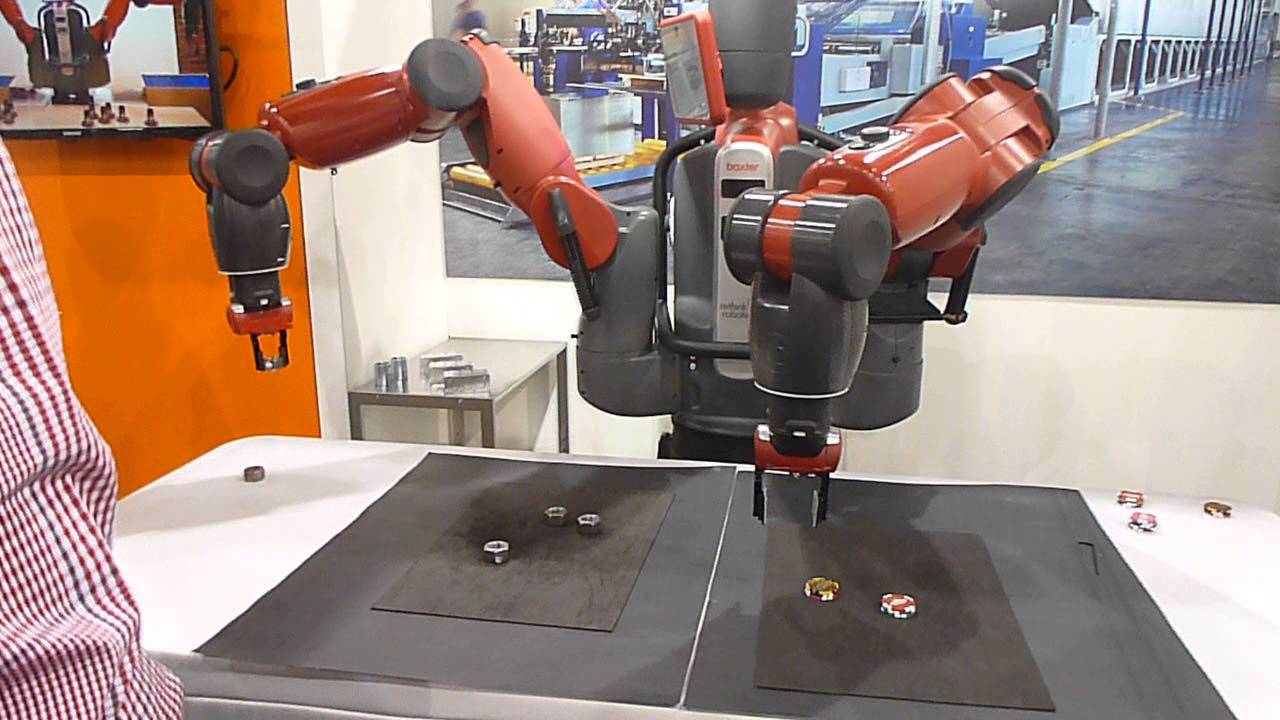 John’s Birth (1:57-80)
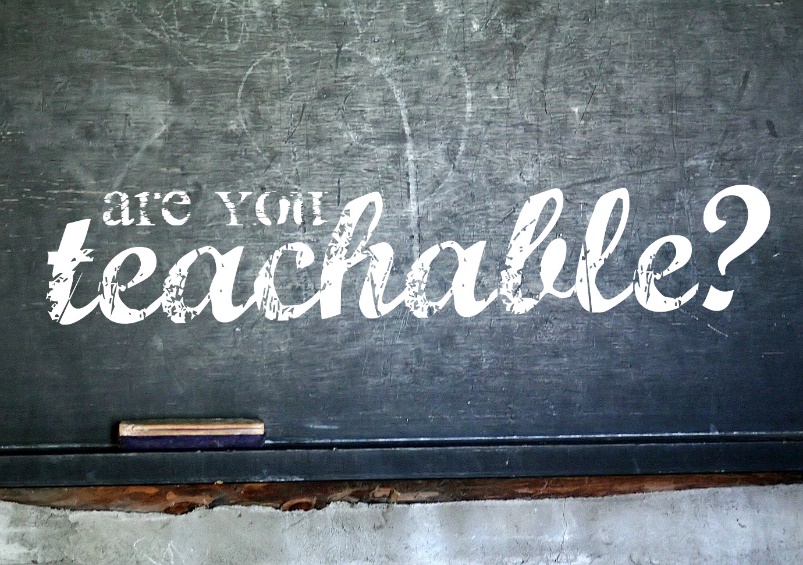 Teachable Traits:

I open to other people’s ideas?
Do I listen more than I talk?
Am I open to changing my opinion based on new information?
Do I readily admit when I am wrong?
Do I observe before acting on a situation?
Do I ask questions?
Am I willing to ask a question that will expose my ignorance?
Am I open to doing things in a way I haven’t done before?
Am I willing to ask for directions?
Do I act defensive when criticized, or do I listen openly for truth?
John Maxwell
Why Am I Blessed?
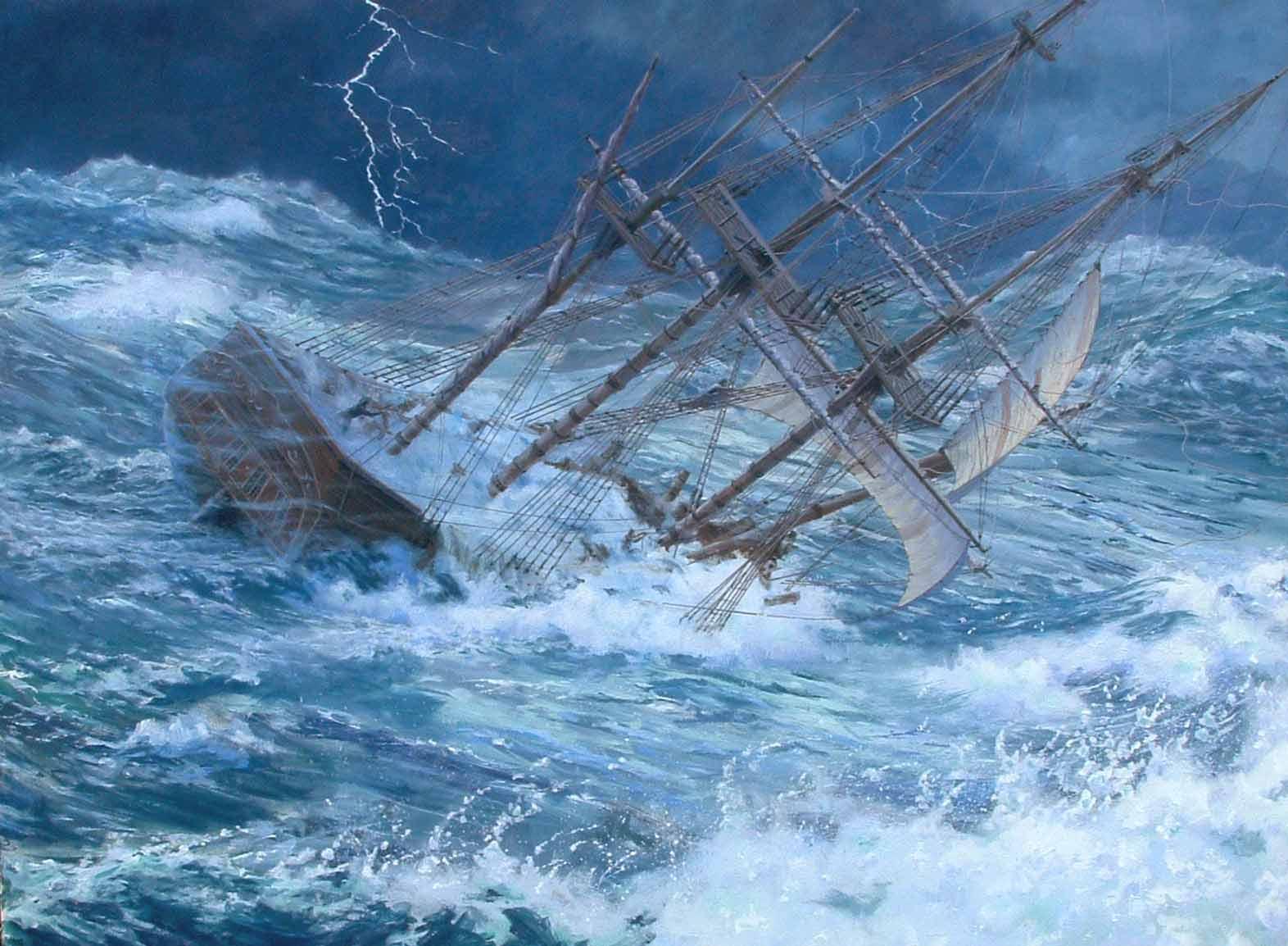 John Newton & William Wilberforce
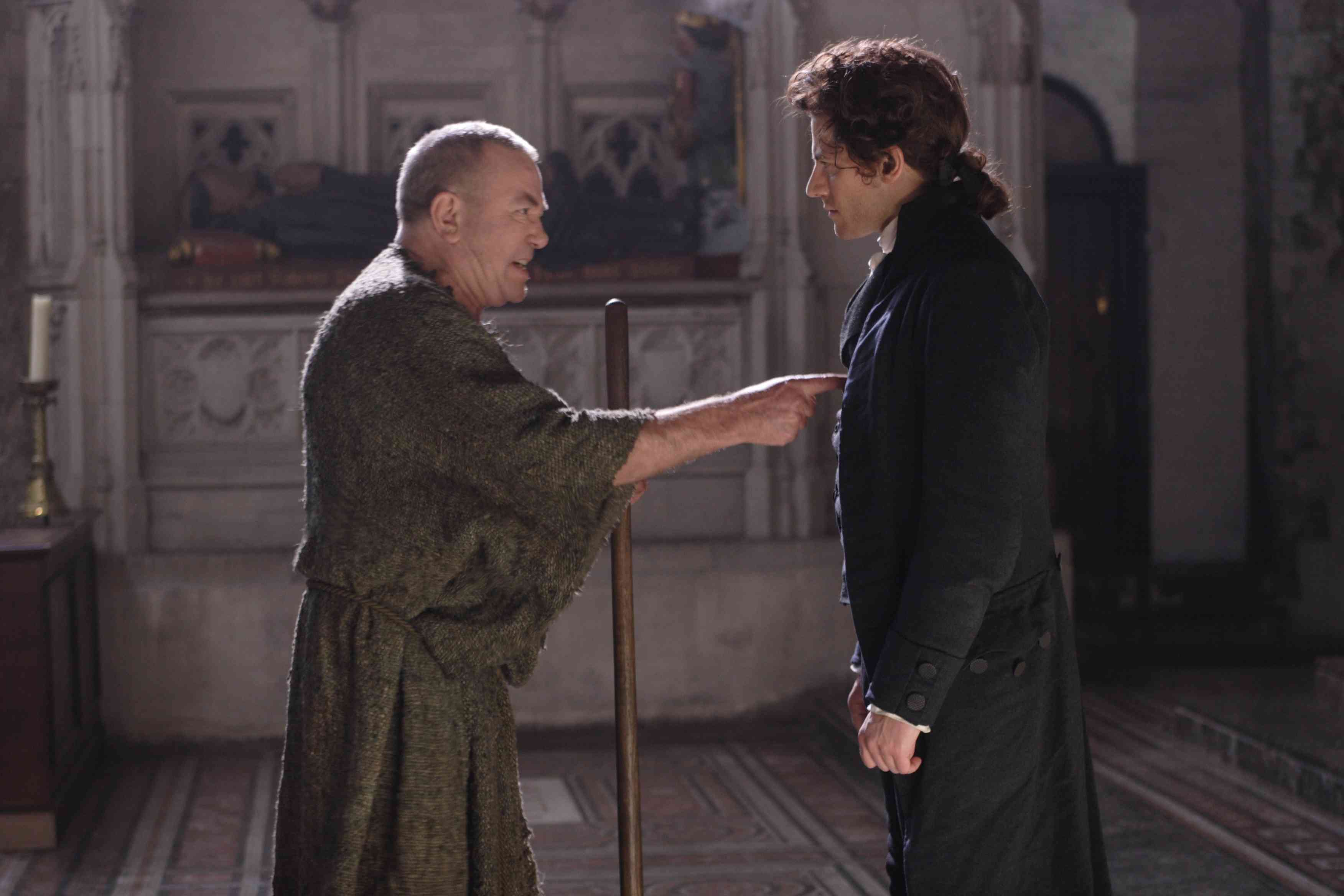 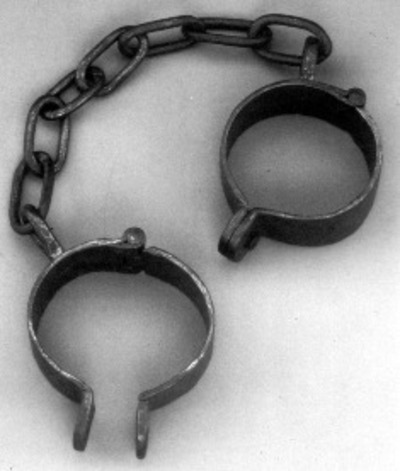 Why Am I Blessed?
To: William Wilberforce
Some of his people may be emphatically said, Not to live to themselves. May it not be said of you? 
Would you not be glad to have more command of your time, and more choice of your company, 
than your situation will admit? You meet with many things which weary and disgust you, which you 
would avoid in a more private life. But then they are inseparably connected with your path of duty. 
And though you cannot do all the good you wish for, some good is done, and some evil is probably 
prevented, by your influence and that of a few gentlemen in the House of Commons, like-minded 
with yourself. It costs you something, many hours, which you could employ more to your own personal 
satisfaction, and exposes you to many impertinencies from which you would gladly be exempted; but if 
upon the whole you are thereby instrumental in 
promoting the cause of God and the public good, 
you will have no reason to regret, that you had not 
so much leisure for more retired exercises than 
some of us are favoured with. Nor is it possible at 
present to calculate all the advantages that may result 
from your having a seat in the house, at such a time as 
this. The example, and even the presence of a 
consistent character may have a powerful, though 
unobserved, effect upon others. You are not only a 
Representative for Yorkshire. You have the far greater 
honour of being a Representative for the Lord, in a place 
where many know him not, and an opportunity of showing them 
what are the genuine fruits of that religion which you are known to profess.           John Newton
Mary’s Song (1:46-55)
Personal Section:
And Mary said: "My soul glorifies the Lord			Praise
	and my spirit rejoices in God my Savior,			Salvation
		for he has been mindful of the humble state 	Lowly
		of his servant. From now on all generations 	
		will call me blessed,			Exalted
	for the Mighty One has done great 			
	things for me					Salvation
—holy is his name.						Praise
Mary’s Song (1:46-55)
Communal Section:
His mercy extends to those who fear him, 		Mercy (to all who fear Him)
from generation to generation.	
	He has performed mighty deeds with		Salvation 
	his arm; he has scattered those who are 	(with judgment)
	proud in their inmost thoughts.
		He has brought down rulers from 	Humiliation
		their thrones 
		but has lifted up the humble.		Exaltation
		He has filled the hungry with 		Exaltation
		good things 
		but has sent the rich away empty.	Humiliation
	He has helped his servant Israel, 		Salvation
remembering to be merciful				Mercy
to Abraham and his descendants for ever, 
even as he said to our fathers."
Jesus’ Birth (1:57-80)
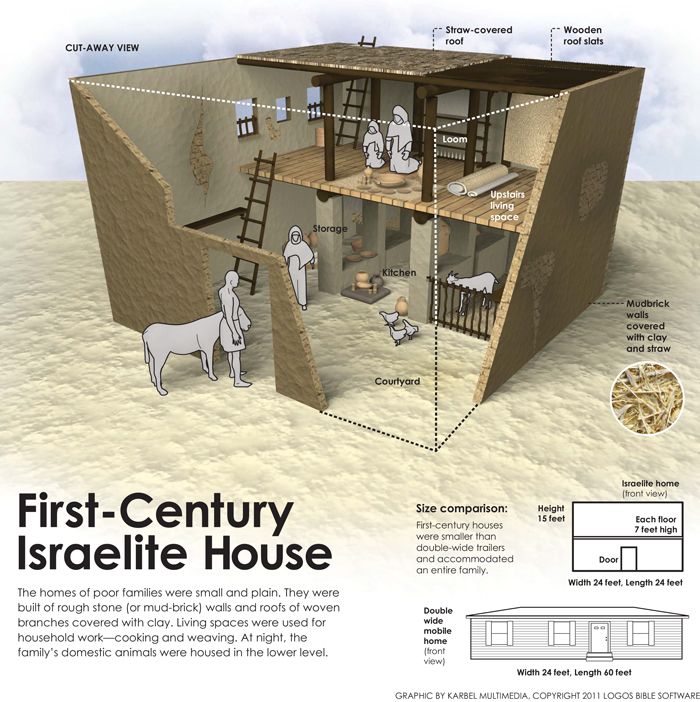 First Century Jewish Homes
Jesus’ Birth (1:57-80)
First Century Jewish Homes
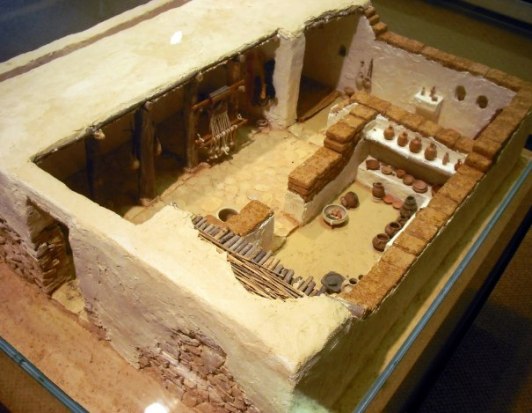 Jesus’ Birth (1:57-80)
It is interesting that these lowly citizens of the culture were among the 
	first to have this news revealed.
The sheep that these men watched over may indeed have been those 
        that were used in the priestly sacrifices in Jerusalem
These shepherds could hardly contain themselves once they understood 
        the good news.
The reception of the angel is the same as the last two times:
 - The angel appears
 - The angel proclaims to “Fear not”
 - There is a birth announcement
 - There is a sign
In the first two cases, the angel 
      makes his claims in the context of 
      a family. The shepherds are clearly 
      not family. Yet, Jesus would 
      enlarge the meaning of family to 
      include ALL who would come!
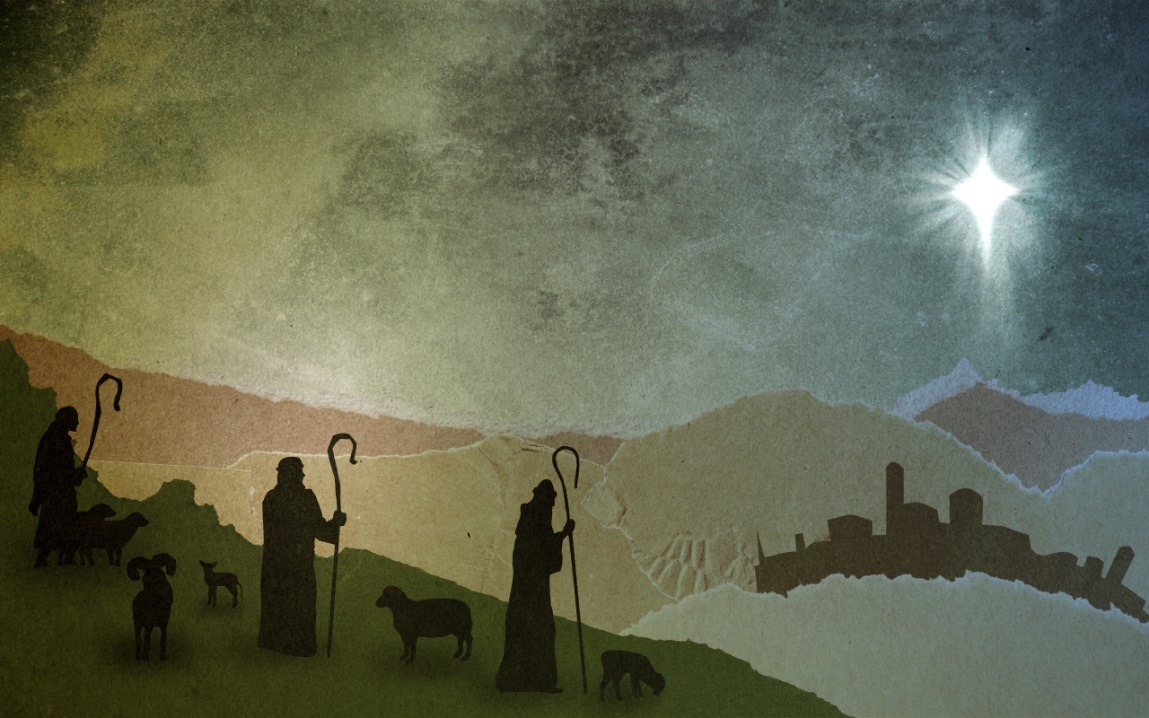 Jesus’ Birth (1:57-80)
Isaiah 1:2-3 ¶  Hear, O heavens! Listen, O earth! For the LORD has 
spoken: "I reared children and brought them up, but they have 
rebelled against me. The ox knows his master, the donkey his 
owner’s manger, but Israel does not know, my people do 
not understand."
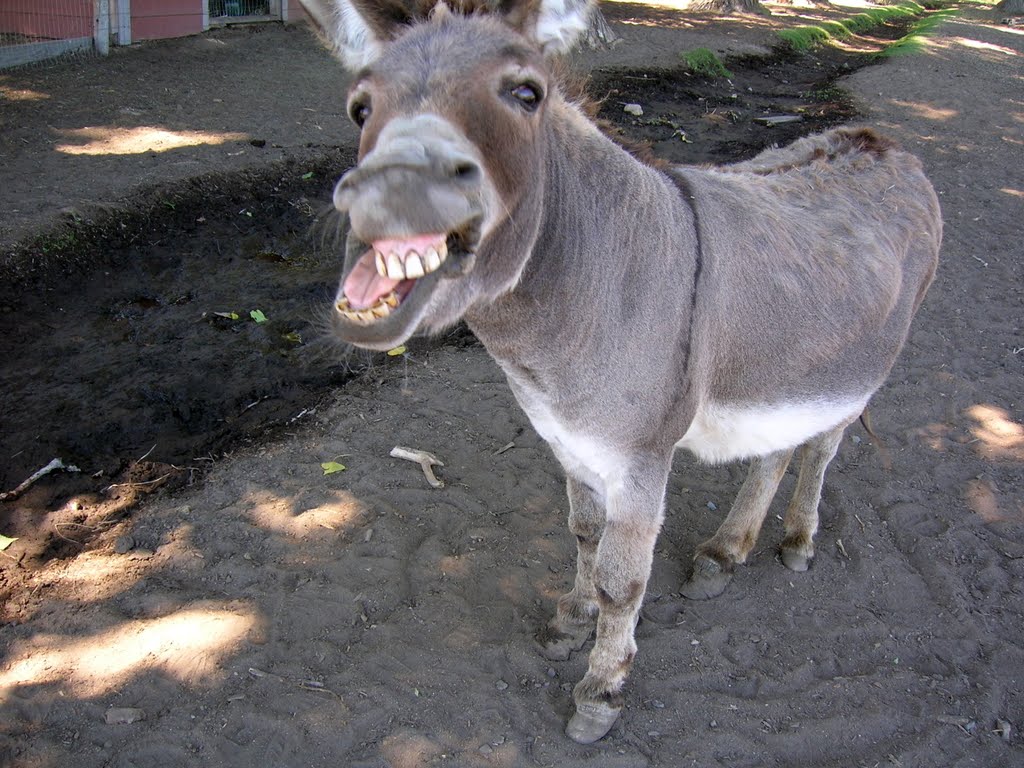 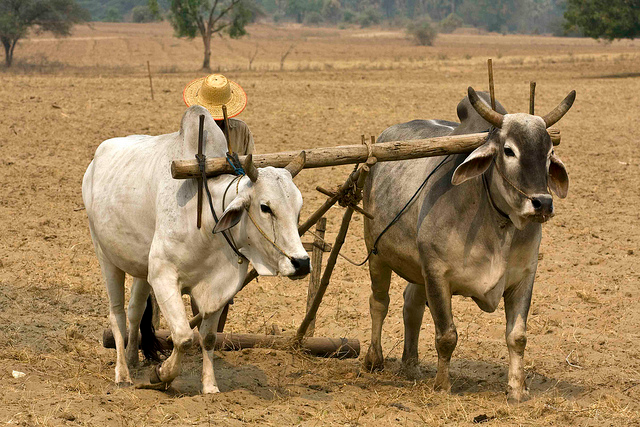 Simeon and Anna 2:21-28
1Peter 2:4-8 ¶  As you come to him, the living Stone—rejected by men but chosen by God 
and precious to him—you also, like living stones, are being built into a spiritual house to 
be a holy priesthood, offering spiritual sacrifices acceptable to God through Jesus Christ.
For in Scripture it says: "See, I lay a stone in Zion, a chosen and precious cornerstone, and 
the one who trusts in him will never be put to shame.“ Now to you who believe, this stone 
is precious. But to those who do not believe, "The stone the builders rejected has become 
the capstone,“ and, "A stone that causes men to stumble and a rock that makes them fall." 
They stumble because they disobey the message—
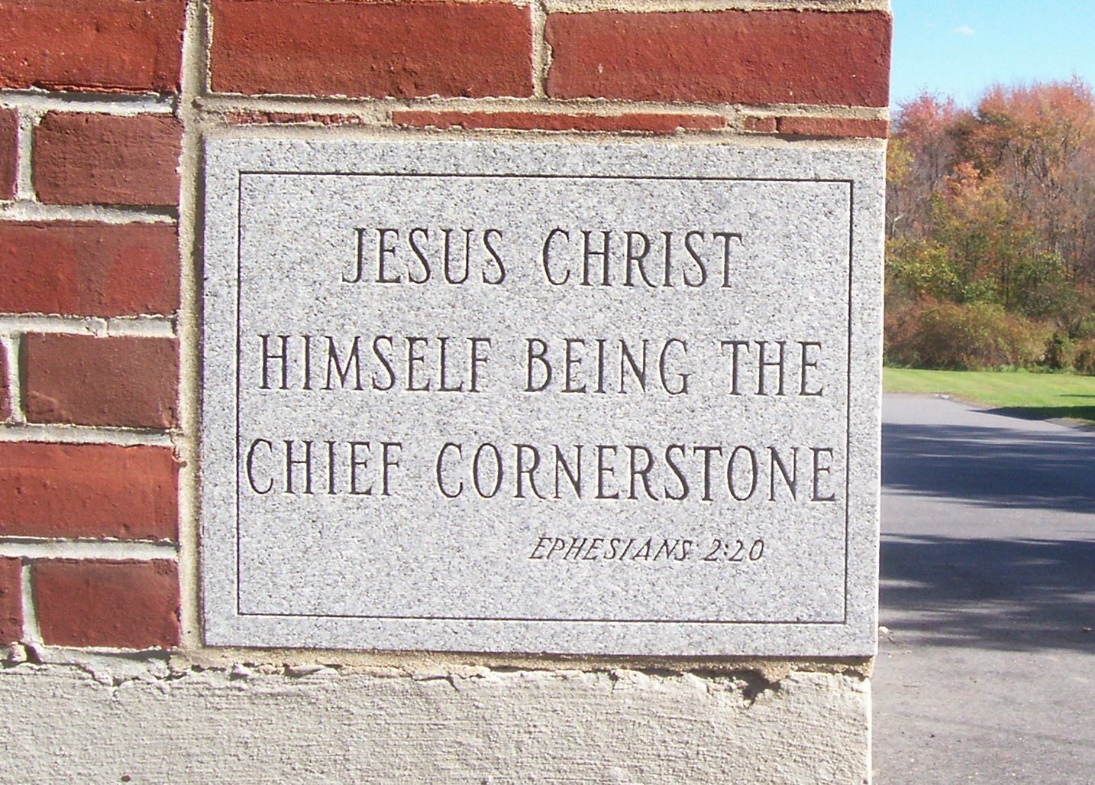 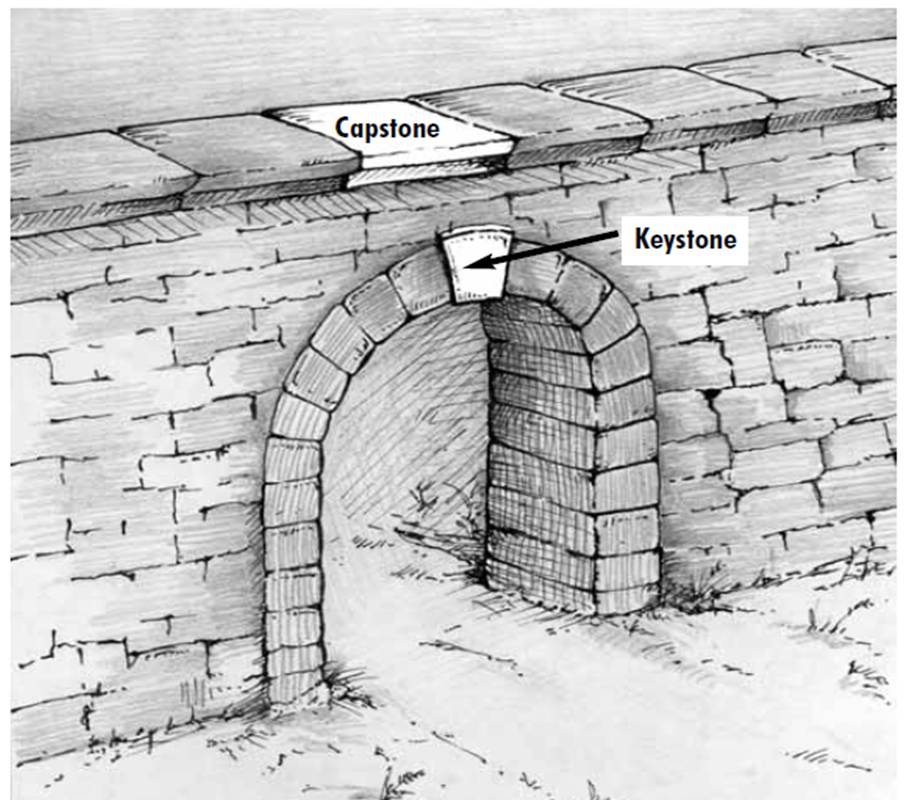 Simeon and Anna 2:21-28
Think about what is revealed at the cross:
Peter says one thing and then does another (denial)
All the apostles run away
Pilate violates his own conscience as he condemns an innocent man
The high priest condemns one who perfectly fulfills the OT definition of the Messiah
The soldiers follow orders even though those orders contravene Roman law
Mary, on the other hand, stayed until the bitter end. She aligned herself with her son. 
      Her testimony was a stinging rebuke to everyone around her. She could not argue to 
      get Jesus freed, and so her only choice was to remain.
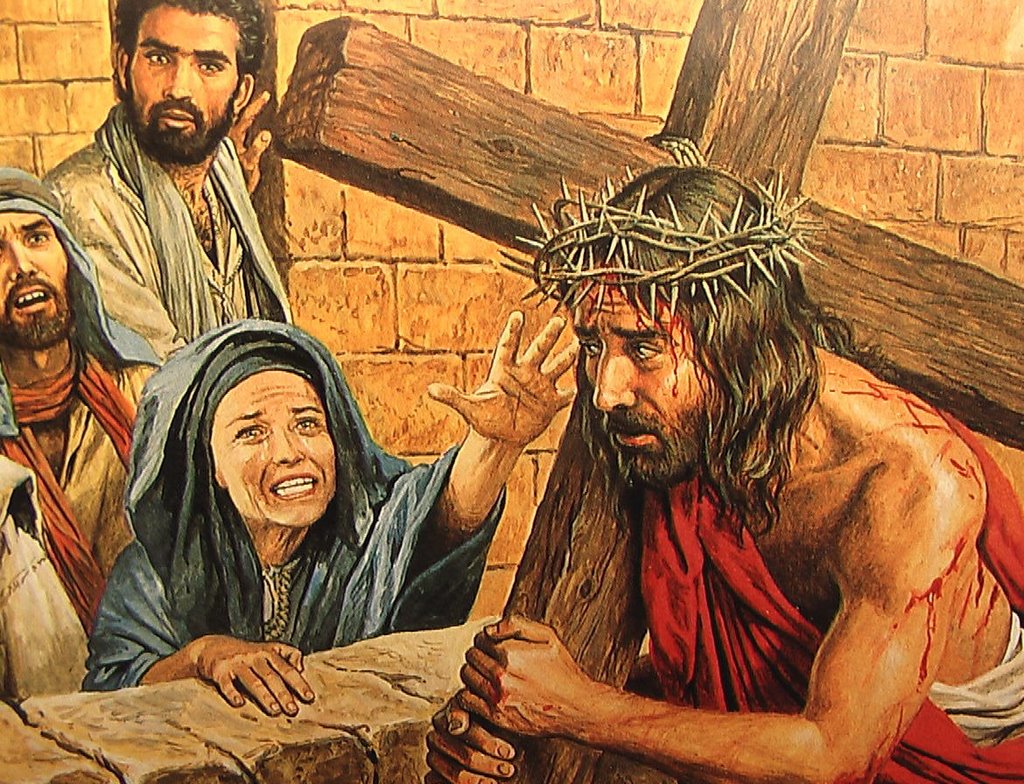 Simeon and Anna 2:21-28
Note that Simeon says that Jesus will cause division … split the nation in two (Luke 12:51)
o	Why is there such a push today for unity?
o	Is unity ever NOT in God’s will?
o	What does an unholy unity look like? (2Corinth. 6:14)
o	Christ of course, comes to reveal hearts!
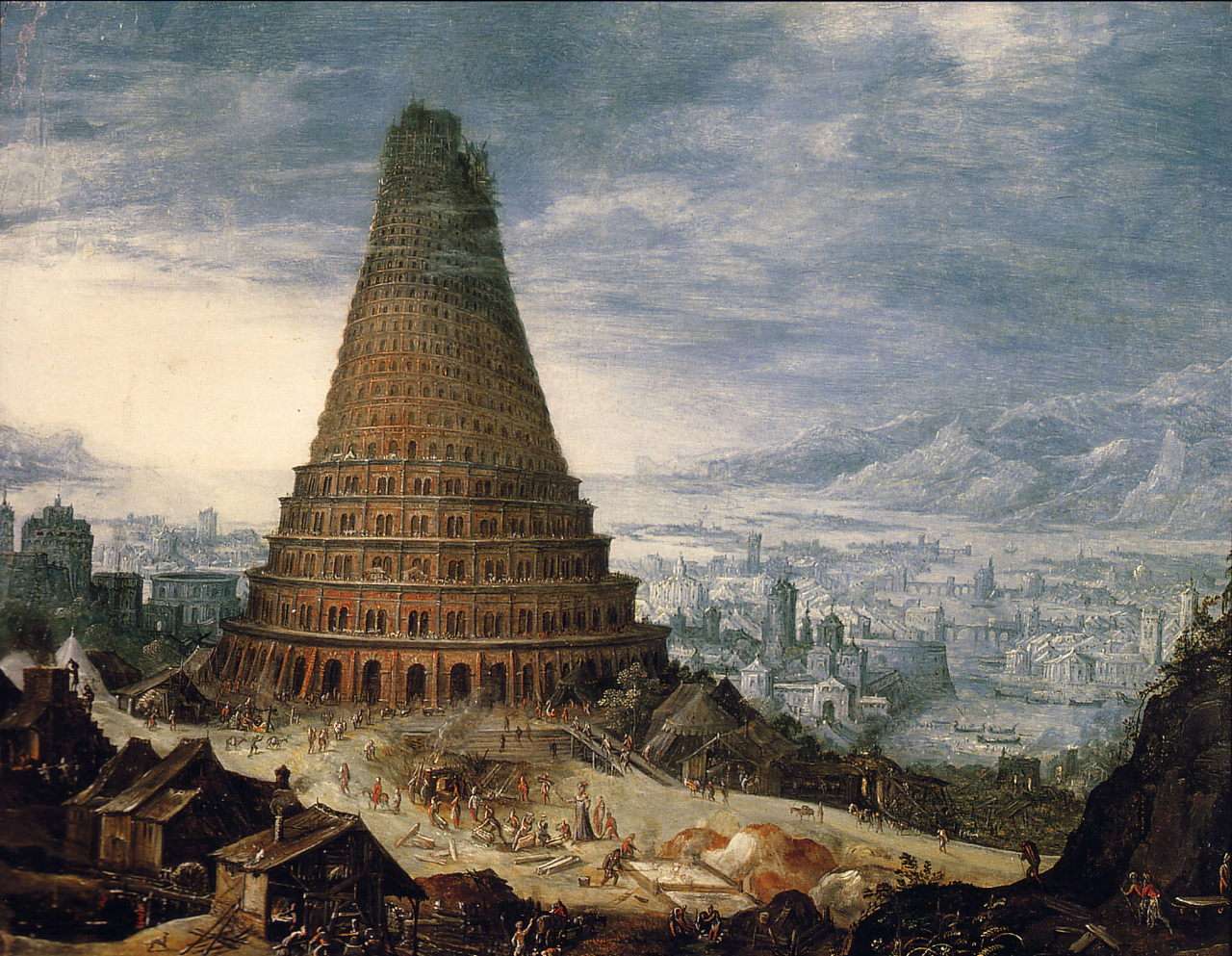 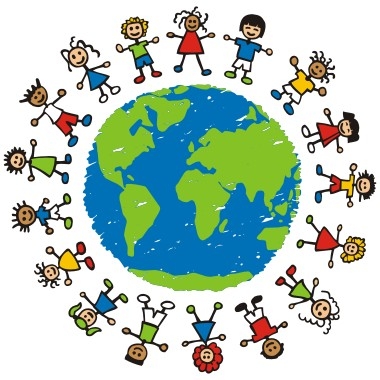 Luke 3 John The Baptizer
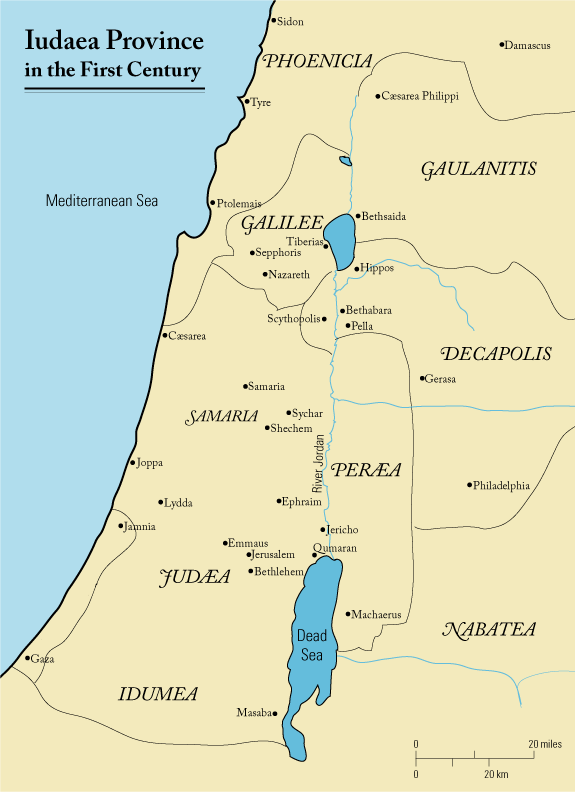 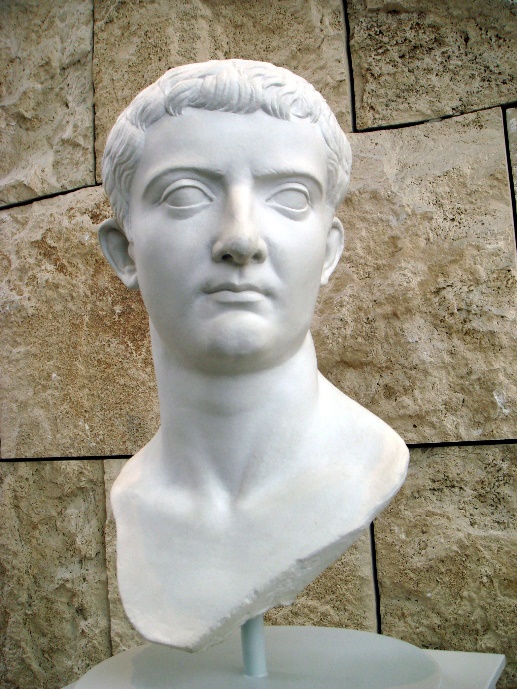 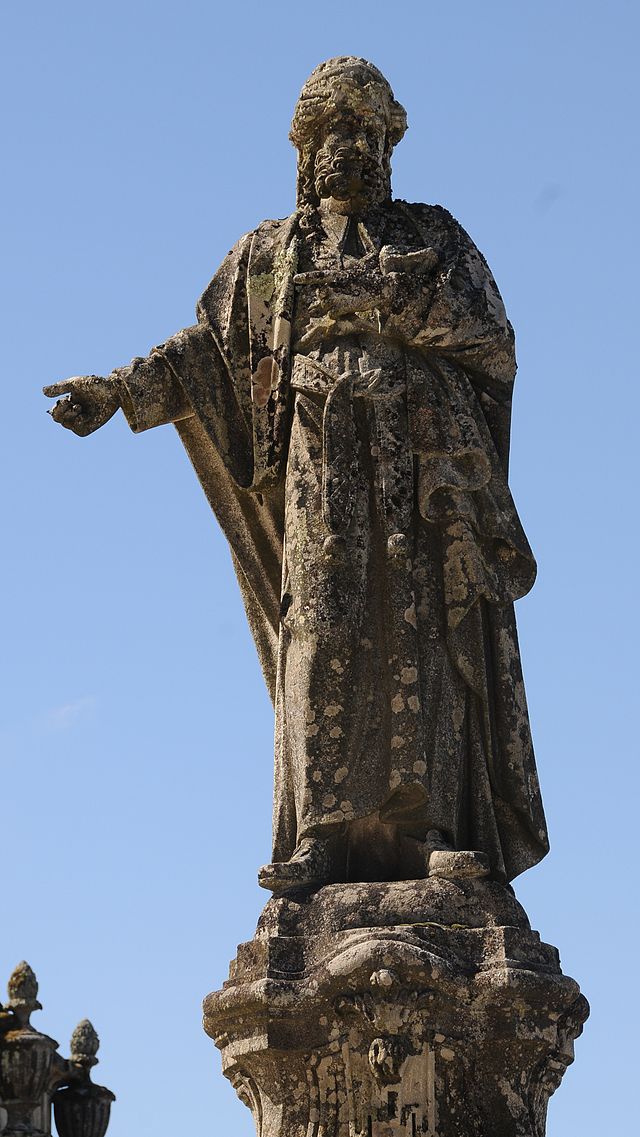 Tiberius Caesar
Annas
Luke 3 John The Baptizer
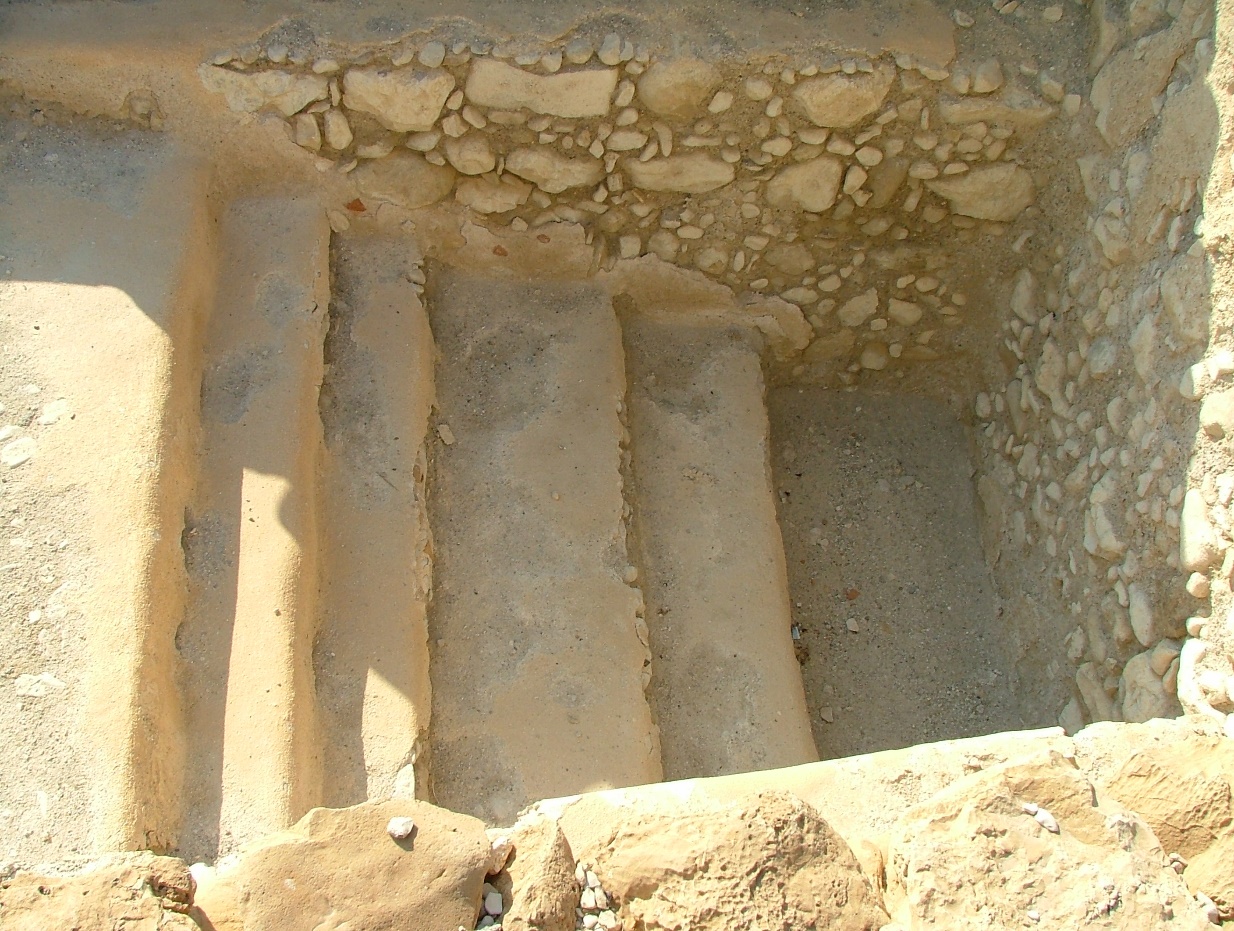 Qumran Mikveh
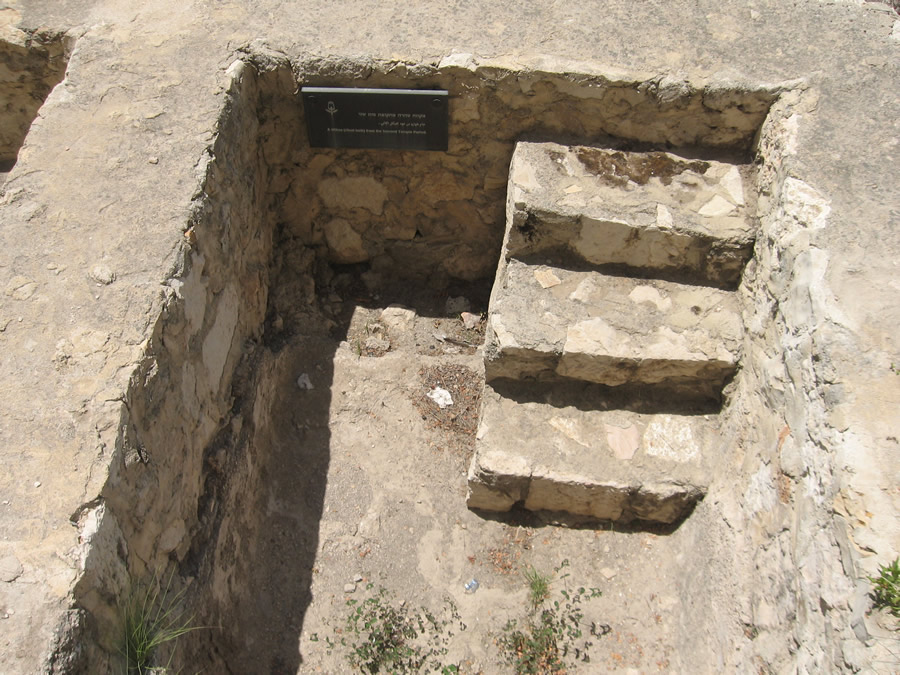 Luke 3 John The Baptizer
Ezekiel 36: 25 - 26 ¶  I will sprinkle clean water on you, and you will be clean; I 
will cleanse you from all your impurities and from all your idols. I will give you a new 
heart and put a new spirit in you; I will remove from you your heart of stone and give 
you a heart of flesh.
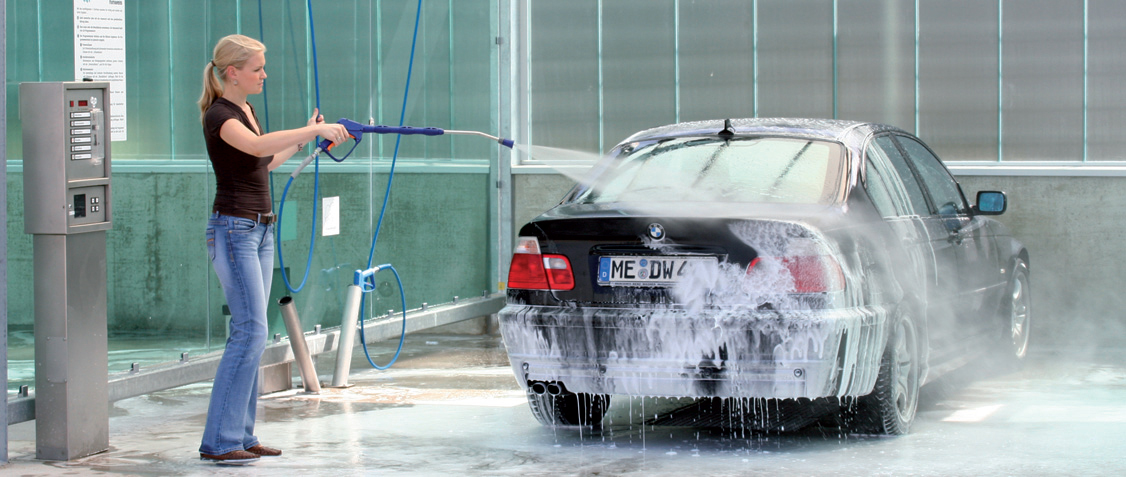 Luke 3 John The Baptizer
Isaiah 40: 3-5   A voice of one calling: "In the desert prepare the way for the LORD; 
make straight in the wilderness a highway for our God. Every valley shall be raised up, 
every mountain and hill made low; the rough ground shall become level, the rugged 
places a plain. And the glory of the LORD will be revealed, and all mankind together 
will see it. For the mouth of the LORD has spoken."
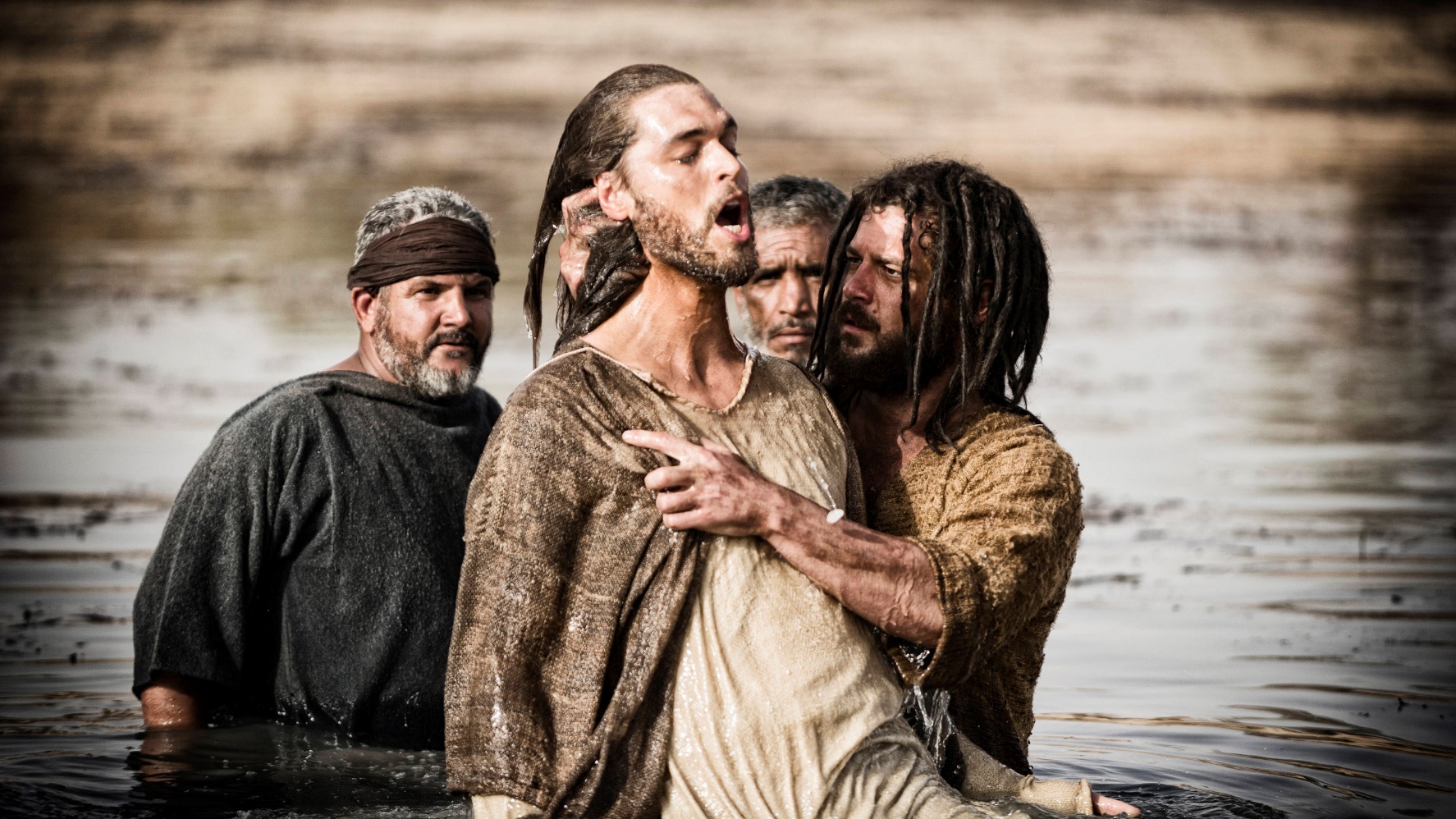 Luke 3 John The Baptizer
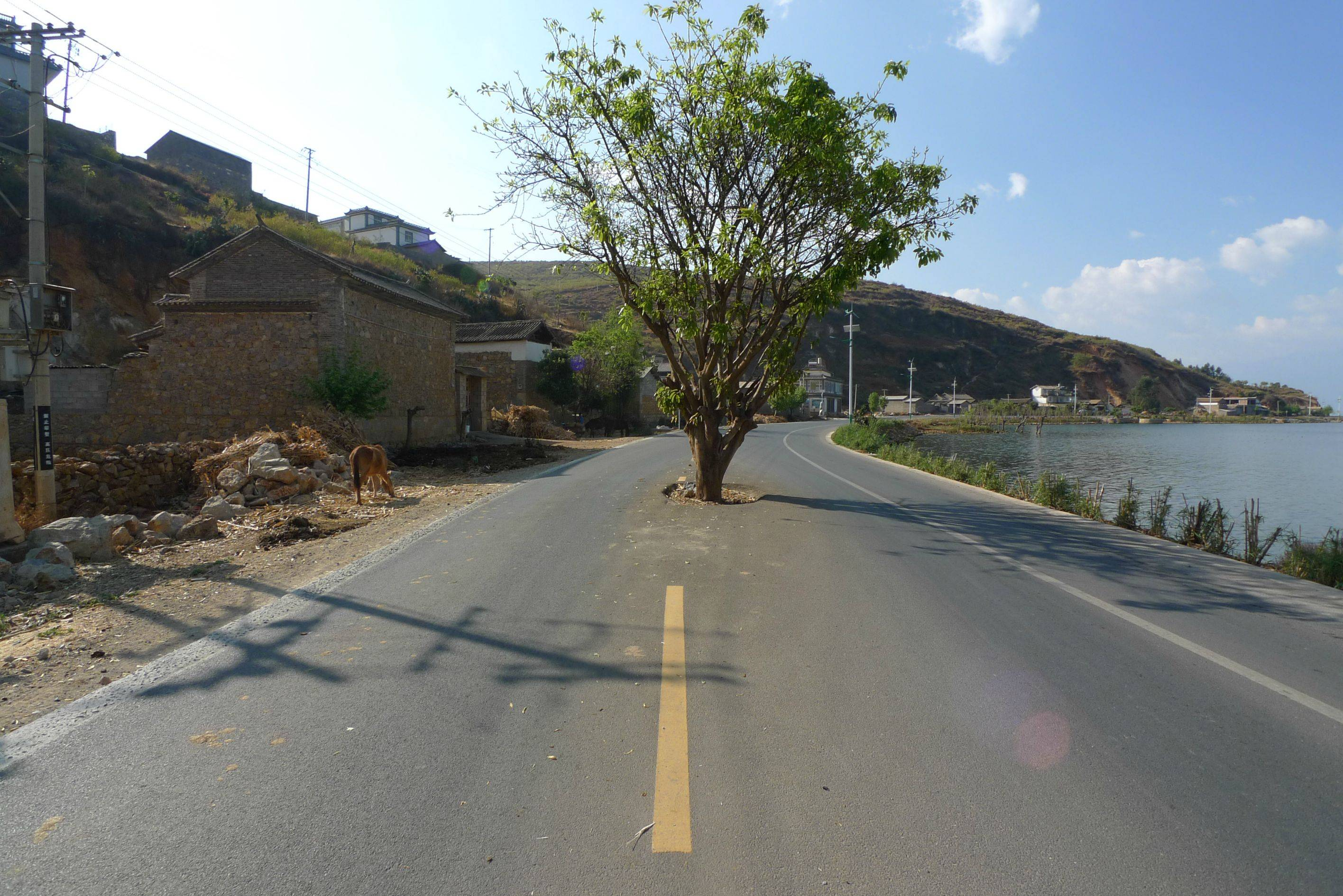 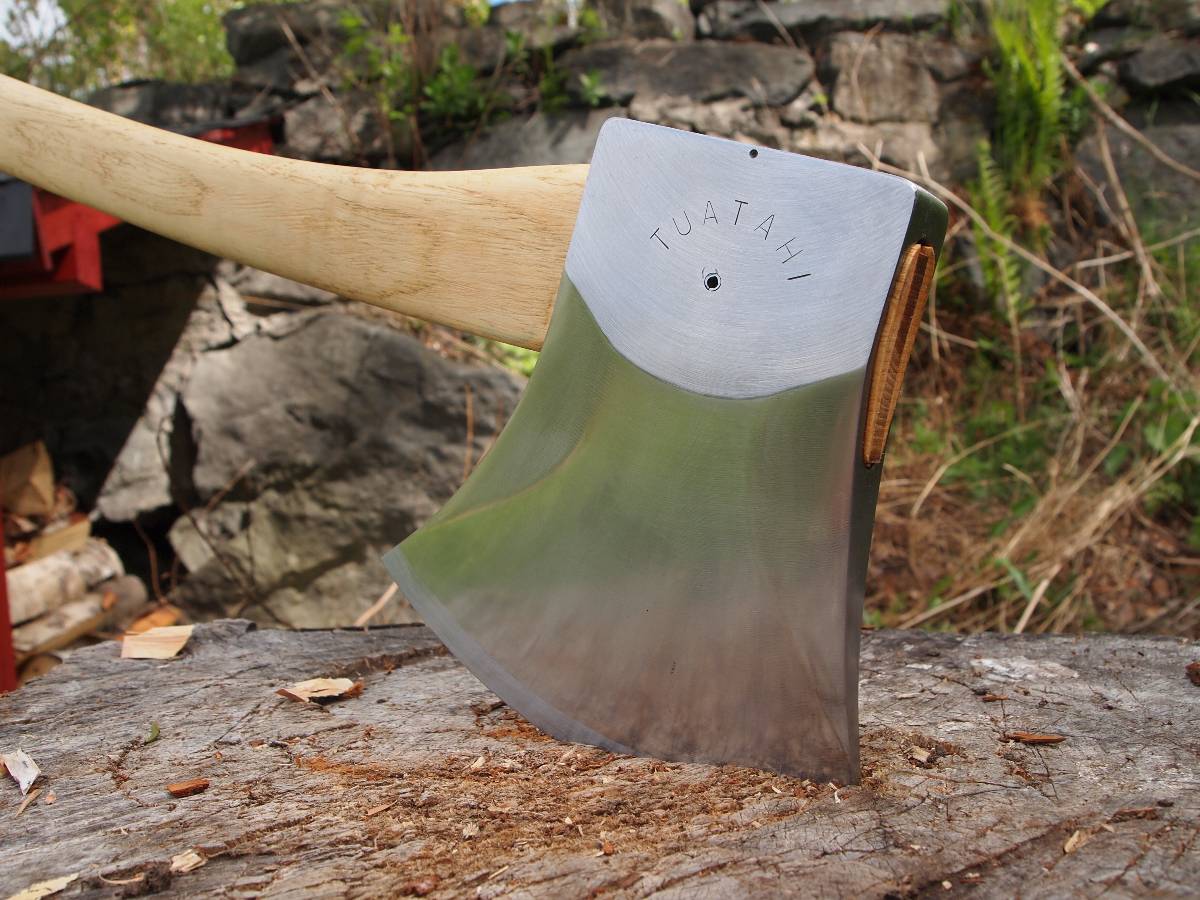 Trees in the way get cut down!
Luke 3:17
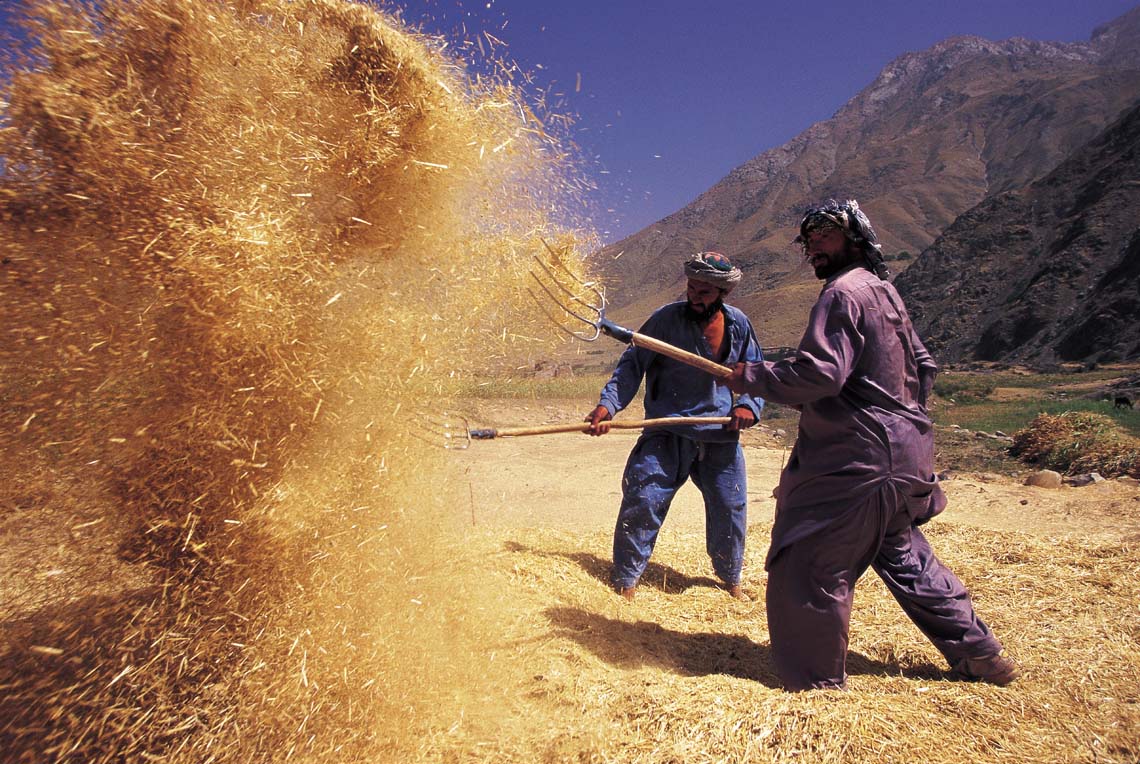 Baptism in the Spirit Or With Fire
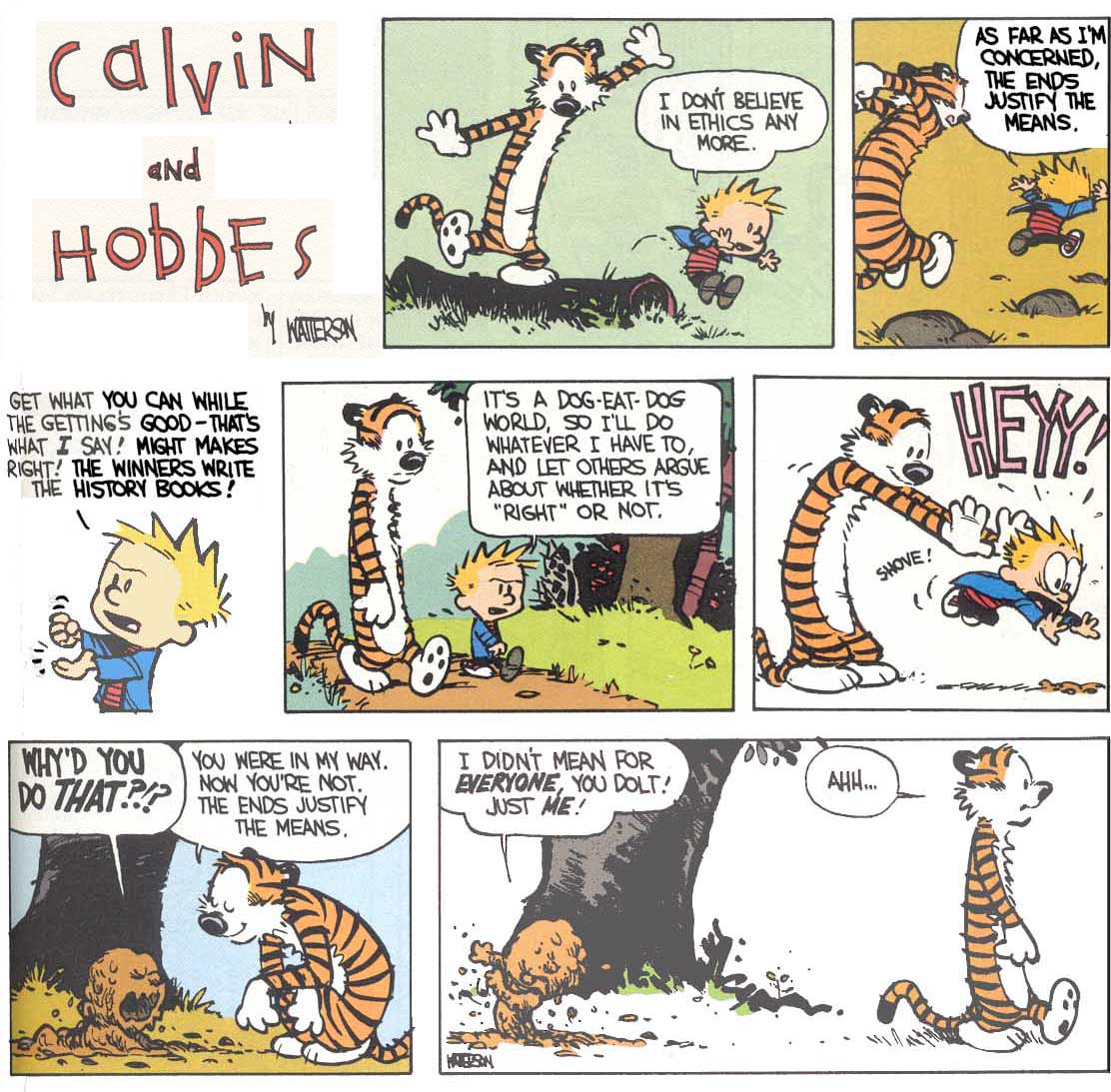 Luke 3 
Ethics
Luke 3 
Ethics
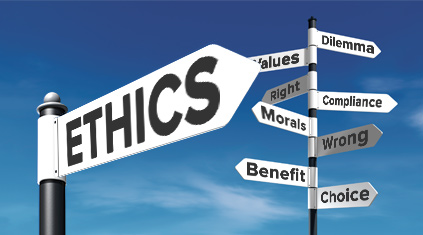 Comparison chart
Luke 3: Ethics
1) Purely Biblical Ethic

This revealed morality is understood to give quite specific information. While admitting 
that the moral information of Scripture is not always explicit,  followers contends 
that "there is actually no ethical decision in life which the biblical revelation leaves 
wholly untouched and for which, if carefully interpreted and applied, it cannot afford 
some concrete guidance.“ The Bible does not merely provide principles but embraces 
the particularities of life, giving specific guidelines for ethical decision. In light of this 
specific guidance there is never, according to followers, 
a conflict of Christian duty. 
Not only does Scripture reveal a clear, unambiguous 
Christian duty; there is also a distinctive Christian 
virtue that is attained only by Christians.
Luke 3: Ethics
1) Purely Biblical Ethic: Difficulties

Bioethics?
Beginning and ending of life issues?
Allocation of scarce resources?
Ecology?

In other words, how do we deal with issues not spoken of
directly in the Bible?

Is there ever a place where the LAW should be superseded
By Love?
	
i.e.  	Joseph’s treatment of Mary
	Jesus’ treatment of the adulterous woman
Luke 3: Ethics
2) God Is Free to Command  (Antinomianism or “against law”)

The concept that "God is free to command" is primarily the position of neo-orthodox 
theologians, especially those such as Karl Barth and Dietrich Bonhoeffer. 
It places strong emphasis on the all-sufficiency of grace and the inadequacy of human 
effort. Because the sinner can only respond, and because God's act of justification rules 
out all self-justification, ethical reflection that seeks to justify certain acts is considered 
suspect. Christians are called to respond in obedience to God's grace, not to reflect on 
good and evil. 

Bonhoeffer also emphasizes obedience to the concrete 
command. He stresses that it does not come by some 
direct inspiration to the individual, but through the 
church family, labor, and government.

In other words, God will tell us specifically what
to do. Will we obey?
Luke 3: Ethics
2) God Is Free to Command: Difficulties

How exactly are we to determine the “voice of God” and with what criteria 
will we measure its authenticity?

Could God command something contrary to His Word or His nature?
Luke 3: Ethics
3) Duty (Deontological) – Immanuel Kant

Gives priority to what is right … not what has a good outcome.

You must act from a good will. The motive of an action determines whether it is 
right or wrong.

Categorical Imperative:

Act only according to that maxim by which you can at the same time will that it 
should become a universal law. 	i.e borrowing money with no intent to repay

Act in such a way that you treat humanity, whether 
in your own person or in the person of another, 
always at the same time as an end and never simply 
as a means.
Luke 3: Ethics
3) Duty (Deontological) – Kant:  Difficulties

What deontology does right is that it takes the standard of morality out of humanity's 
hands and places it in something with absolute authority. Unfortunately, deontologists 
then argue about the source of that authority.

a)Natural Law - Natural law theory is the philosophy that everything in nature is subject to a 
particular way of acting that will best enable it to fulfill that nature. The law as it applies to 
humanity is based on human nature and can be determined by carefully considering that 
universal nature of mankind which is independent of culture and era. Ironically, although 
natural law is supposedly derived from the universality 
of human nature, philosophers can't agree on what 
the key points of natural law should be. They usually 
include life, procreation, and some kind of personal 
fulfillment.
When in the course of human events, it becomes necessary for one people to dissolve the 
political bands which have connected them with another, and to assume among the powers 
of the earth, the separate and equal station to which the Laws of Nature and of Nature's 
God entitle them, a decent respect to the opinions of mankind requires that they should 
declare the causes which impel them to the separation.

We hold these truths to be self-evident, that all men are created equal, that they are 
endowed by their Creator with certain inalienable rights, that among these are life, liberty 
and the pursuit of happiness.

That to secure these rights, governments are 
instituted among men, deriving their just 
powers from the consent of the governed. That 
whenever any form of government becomes 
destructive of these ends, it is the right of the 
people to alter or abolish it, and to institute new 
government, laying its foundation on such 
principles and organizing its powers in such form, 
as to them shall seem most likely to effect their 
safety and happiness.


US Declaration Of Independence, 1776
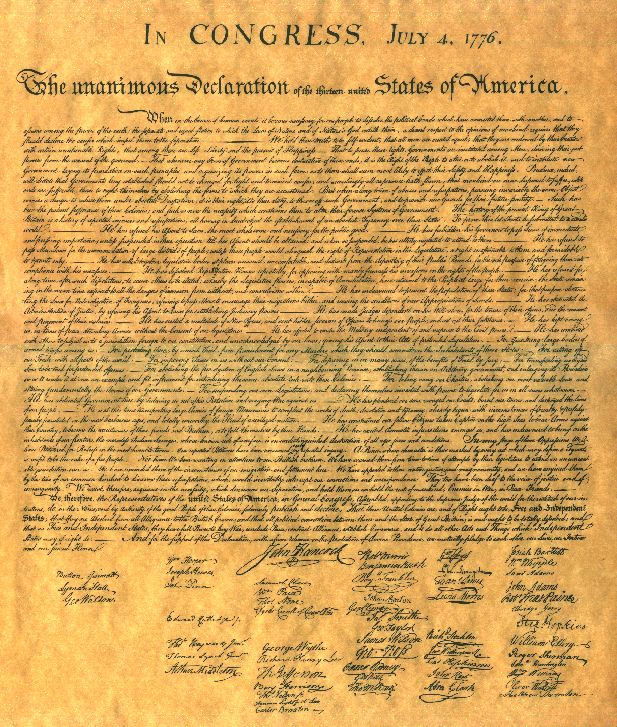 Luke 3: Ethics
3) Duty (Deontological) – Kant:  Difficulties

b) Contractual Agreements - Two of the most basic rules in society are that individuals 
will not harm each other and individuals will not lie. Contractarianism is the belief that 
a contract or promise automatically gives moral weight to the actions necessary to fulfill 
that contract. The "contract" may be a voluntarily agreed-upon list of obligations or the 
assumed responsibilities of a citizen in a society.

c) Divine Command - The divine command theory states that an action's morality is 
based on its adherence to the command of God. 
An act can only be ethical if it obeys God’s law, 
and the word of God overrides any other law, 
custom, or inclination.
Luke 3: Ethics
3) Duty (Deontological) – Kant:  Difficulties

The Bible doesn't give duty as the motivation for right behavior. 
Exodus 20:6; Deuteronomy 5:10; Joshua 22:5; John 14:15; 2 John 1:6 and eleven 
other verses associate love for God with obedience. Righteousness, then, isn't about 
duty or obligation; it's an expression of our love for God.

What do we do when duties come into conflict?

If I enjoy an act, it cannot be morally good
(because I enjoy, that is my motivation)
Luke 3: Ethics
4) Utilitarianism – What brings the greatest good
	- Also Egoism (What brings the greatest benefit to me)
	- A teleological theory: Goal Oriented

The ultimate aim of all humanity is happiness.  Our moral choices should bring
the greatest amount of happiness to the greatest number of people. 

Or another way, any behavior may be justified if it will achieve the most good for the 
most people. Popularly, it is summed up as "the ends justify the means". 

Calculus:
Should I take my niece, Erika to the circus?
	It gives her pleasure:	+5
	It causes me distress	-2
	It helps the circus to survive	+1
	We may get hurt		-1
	It gives my sister joy	+2
	Quite expensive		-4
	NET:			+1 
	- Let’s go (happily??)
Luke 3: Ethics
4) Utilitarianism:  Difficulties

Its weakness falls in the need for "good" to have an objective standard 
and the fact that the "end" is ambiguous (due to lack of omniscience of humans). 
The responsibility to determine both of these then falls back on the individual making 
the decision. 

It really removes any objective, transcendence from our decision making.
Luke 3: Ethics
5) Situational Ethics: Joseph Fletcher

Situational Ethics was pioneered by Joseph Fletcher (1905-1991). His work, 
Situation Ethics, founded the modern situational ethics movement. Since then, almost 
every publication on situational ethics has referred to the model presented in Fletcher's 
writings. Fletcher was an Episcopal priest, a member of the Euthanasia Educational 
Counsel, and an advocate for Planned Parenthood. He was a supporter of both euthanasia 
and abortion.

Situational Ethics, according to Fletcher's model, states 
that decision-making should be based upon the 
circumstances of a particular situation, and not 
upon fixed Law. The only absolute is Love. Love 
should be the motive behind every decision. As 
long as Love is your intention, the end justifies the 
means. Justice is not in the letter of the Law, it is in 
the distribution of Love. Fletcher founded his model 
upon a statement found in the New Testament of the 
Bible that reads, "God is Love" (1 John 4:8).
Luke 3: Ethics
5) Situational Ethics: Joseph Fletcher: Difficulties


Fletcher's model of Situational Ethics appears reasonable upon a glance, yet given 
careful consideration, its flaw becomes apparent. Situational Ethics is based upon 
"God is Love" in I John 4:8. However, in the very next chapter we read, "This is the 
love of God, that we keep His commandments. And His commandments are not 
burdensome" (I John 5:3). While Fletcher holds that any commandment may be 
broken in good conscience if Love is one's intention, the Bible states that the keeping 
of God's commandments is loving God. To break any commandment, regardless of 
your intentions, is to not love God. Therefore, logic 
holds that the breaking of the commandment was 
not done in Love. 

Can flawed human beings truly choose to love?
Luke 3: Ethics
6) Virtue Ethics (Aristotle)

What sort of person do I want to be … or ought I to be?

Character is formed by past choices.

The virtue ethicist argues that what matters morally is not what we do at a time, but what 
we become over time. To the virtue ethicist it is the acquisition of a good character that is
or should be our moral aim. 

They do not:  	(a) follow rules
		(b) try to produce certain 
		consequences

If you acquire the right habits you will,
over time, become a person with the
disposition to do certain things in certain
circumstances.
Luke 3: Ethics
6) Virtue Ethics (Aristotle)

Once you have become virtuous you will:
	• know what the right action is;
	• perform the right action;
	• perform the right action because it is the right action.
Luke 3: Ethics
6) Virtue Ethics (Aristotle):  Difficulties

There is no guidance on what to do!

The only way to learn what to do is to emulate someone already doing it.

How do we KNOW who is virtuous? Is anyone?
Luke 3: Ethics
A Useful Checklist:

What are my feelings towards the issue? Do I have assumptions and biases?
a.    I must work hard to remain consistent!
Gather as much information about the issue as you can.
Scientific
Legal
Social
What are the Biblical traditions?
What are the traditions of the church on this subject?
Is there an ethical system that makes some sense?
What are current ethicists & theologians saying?
Pray for the wisdom to choose wisely.
Luke 3:21
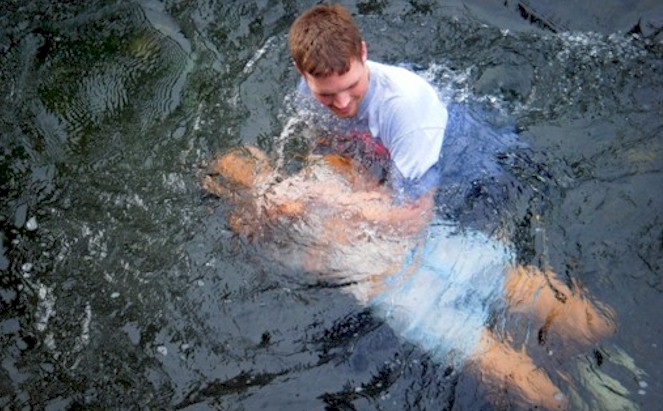 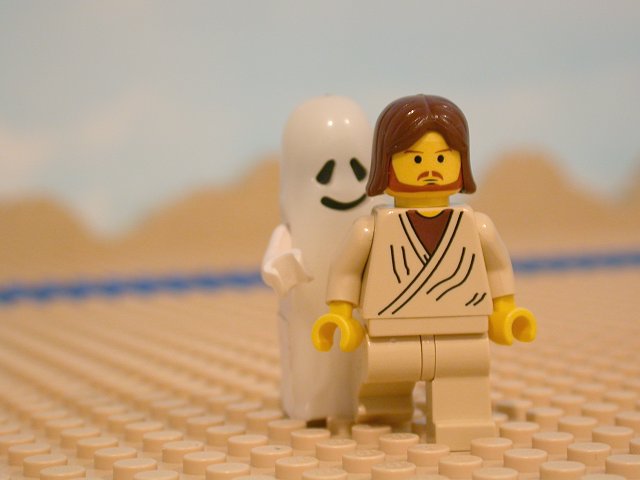 Luke 4:1-13
Christ’s Temptation
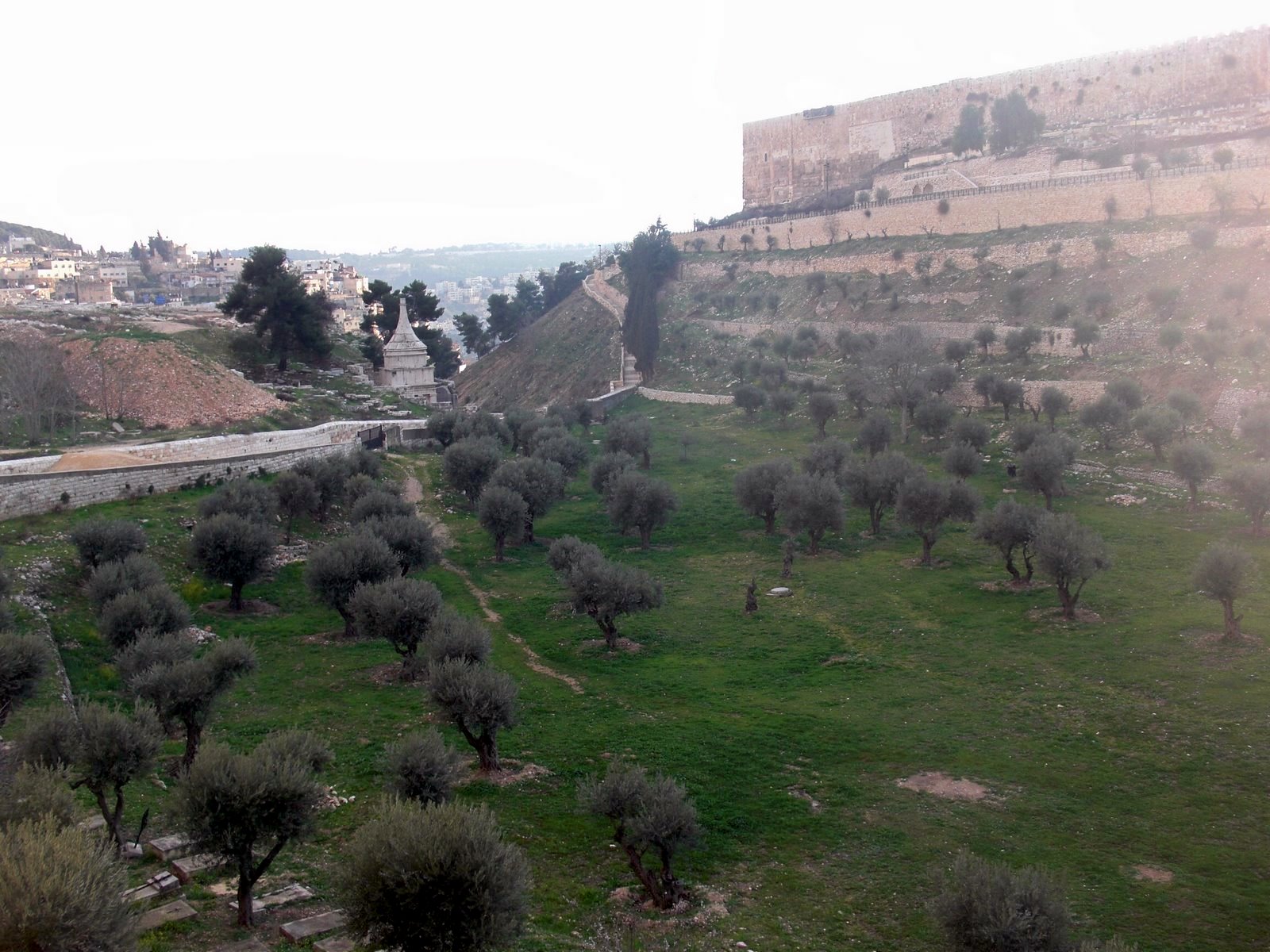 Luke 4:1-13
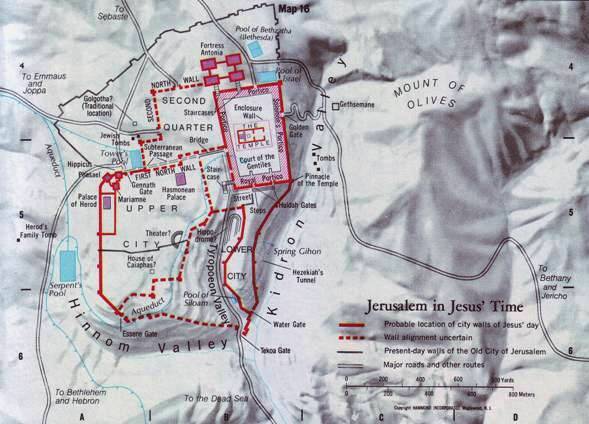 Kidron Valley
Luke
www.williamsonit.ca/ss
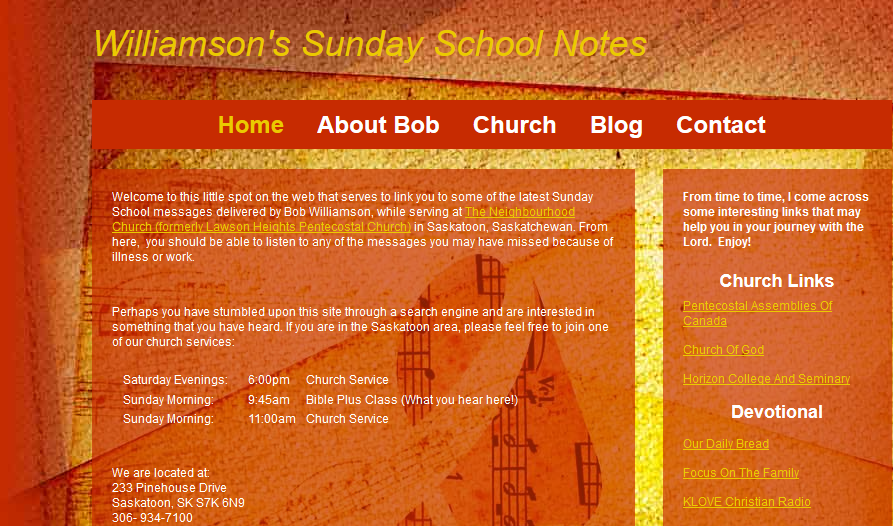 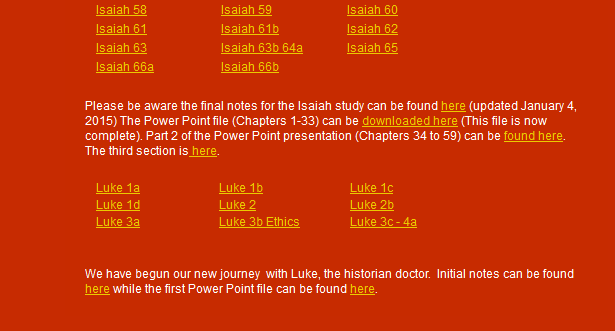 Luke 4:1-13
1John 2:15 Do not love the world or anything in the world. If anyone loves the world, the love of the Father is not in him.
For everything in the world—the cravings of sinful man, the lust
of his eyes and the boasting of what he has and does— comes not from the Father 
but from the 
world.
The world 
and its desires 
pass away, but 
the man who 
does the will of 
God lives for 
ever.
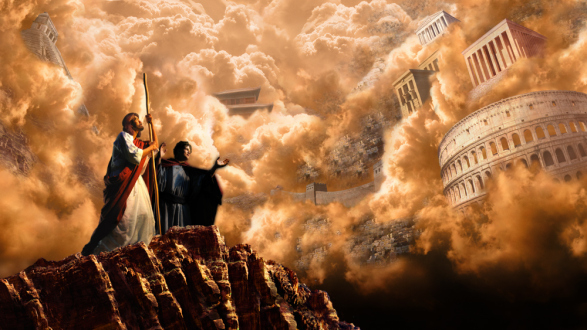 Luke 4:1-13
Gleanings:
Jesus has faced the same kind of temptations that we have and relying on nothing but the same power afforded to us, overcomes. 
Before great giftings and opportunities, often come times of lonely trials. God is concerned greatly with the preparatory  work His desires to accomplish.
Doubt in the faithfulness of God has satanic roots. 
It is not the mere speaking of the Word of God that has magical power (Satan can speak it) but a trust in what it says and means that avails great things. 
The path to Christian maturity at times takes time 
       and may involve difficulty. But it is always best. 
       Trust the artist who sees the finished product!
f)    Tests are part of God’s divine plan. Our reaction 
       to them says much about our character. We must 
       fight the temptation to “force” God to act to 
       prove His love for us.
Elizabeth Elliot’s testing time …
Jesus’ Inauguration
The stones into bread (4:1-4) 
Use power to provide food for self? Jesus refuses.
The kingdoms of this world (4:5-8)
		-    Worship the devil and receive authority? Jesus refuses.
From the pinnacle of the temple (4:9-13)
Thrown yourself down – stones will not hurt you? Jesus refuses.
		4.    Jesus in Nazareth (4:16-28)
From the brow of the hill (4:29-30)
The people seek to thrown Him down. They cannot.
With authority and power, Jesus commands unclean spirits (4:31-41)
The demons submit and cry out
Jesus’ popularity grows
The miraculous catch of fish (5:1-11)
-    Jesus uses His power to feed others
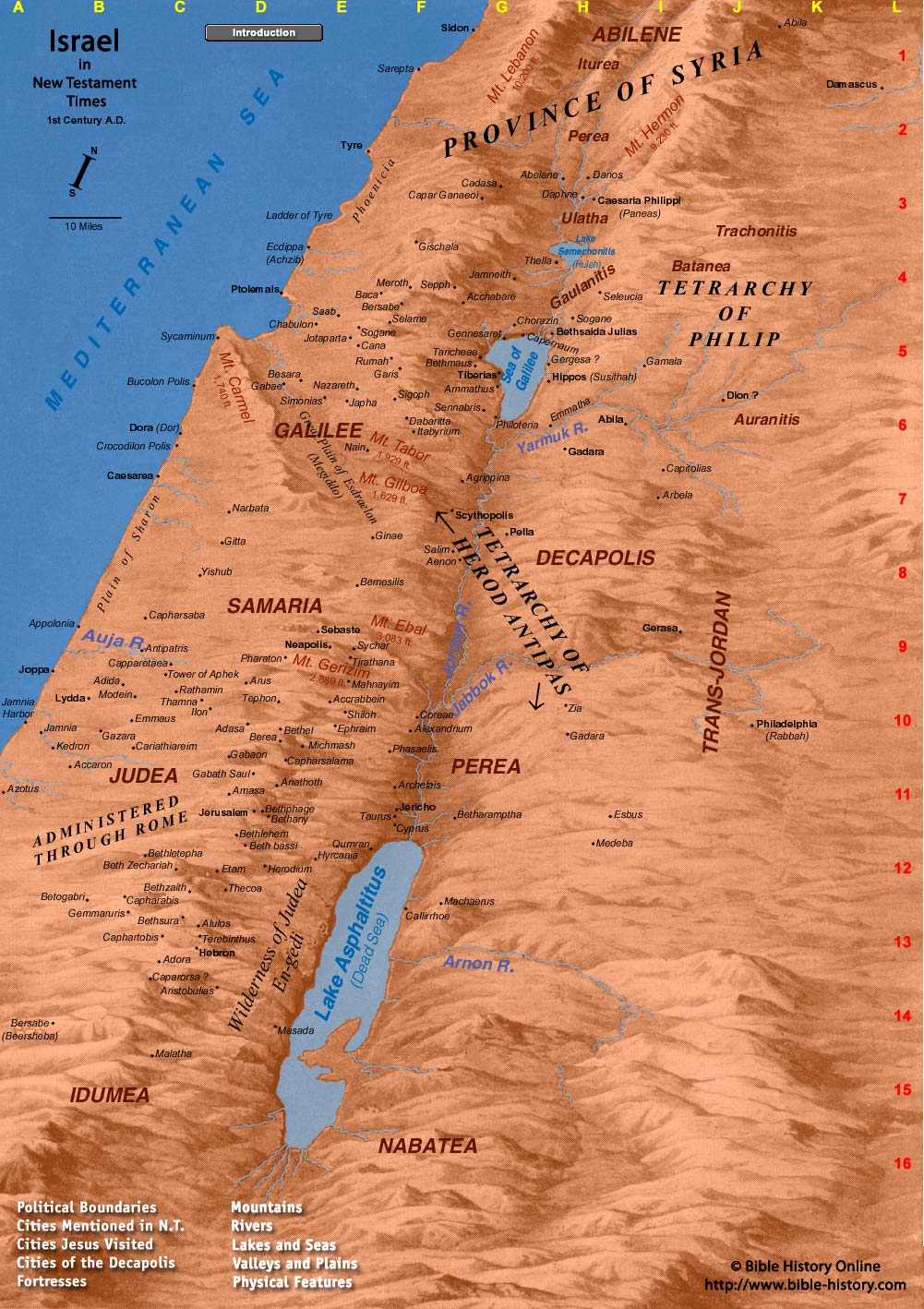 Luke 4:14-30
Luke 4:14-30
Qumran Cave 4Q
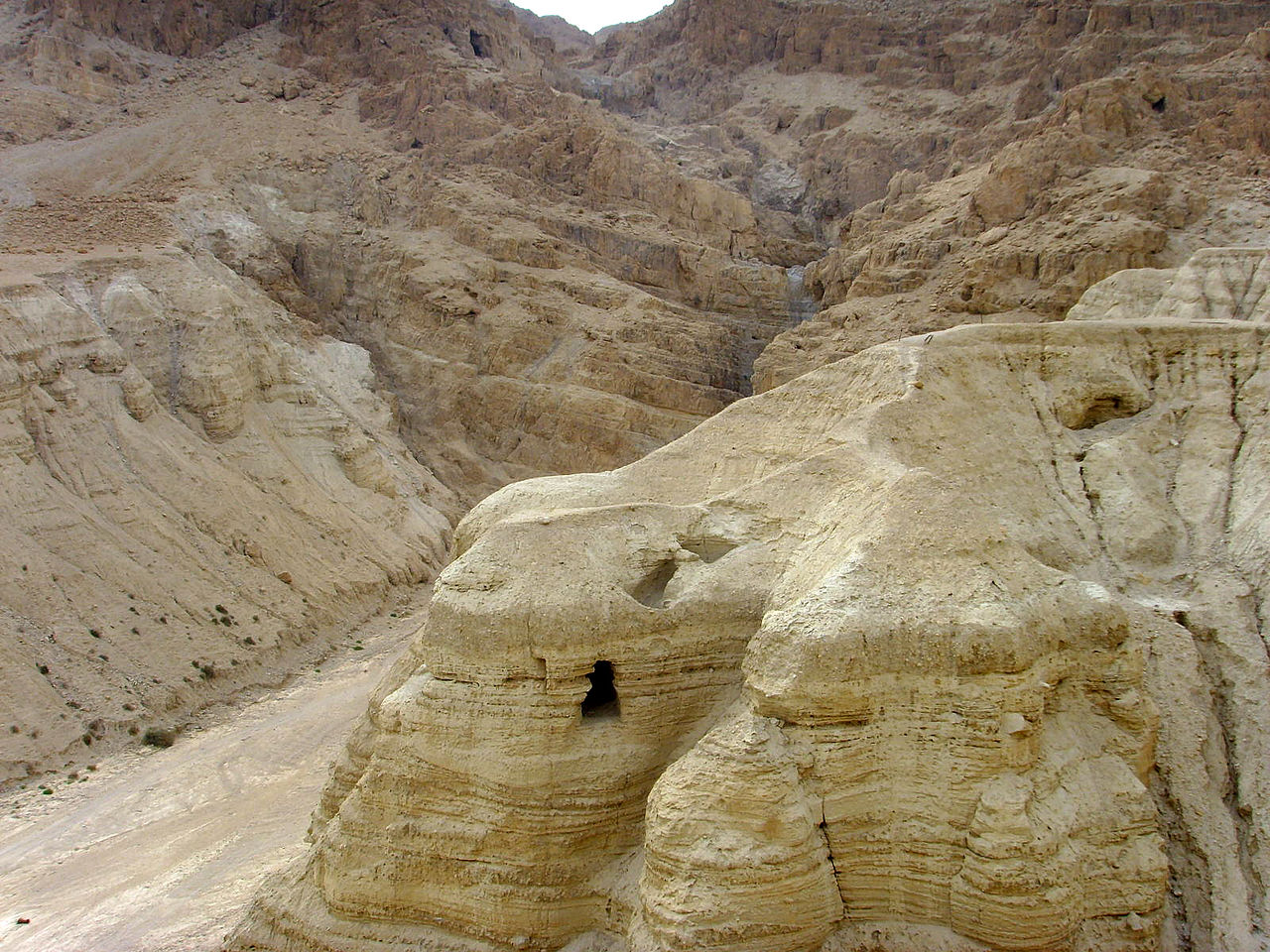 Luke 4:14-30
Qumran Cave 4Q
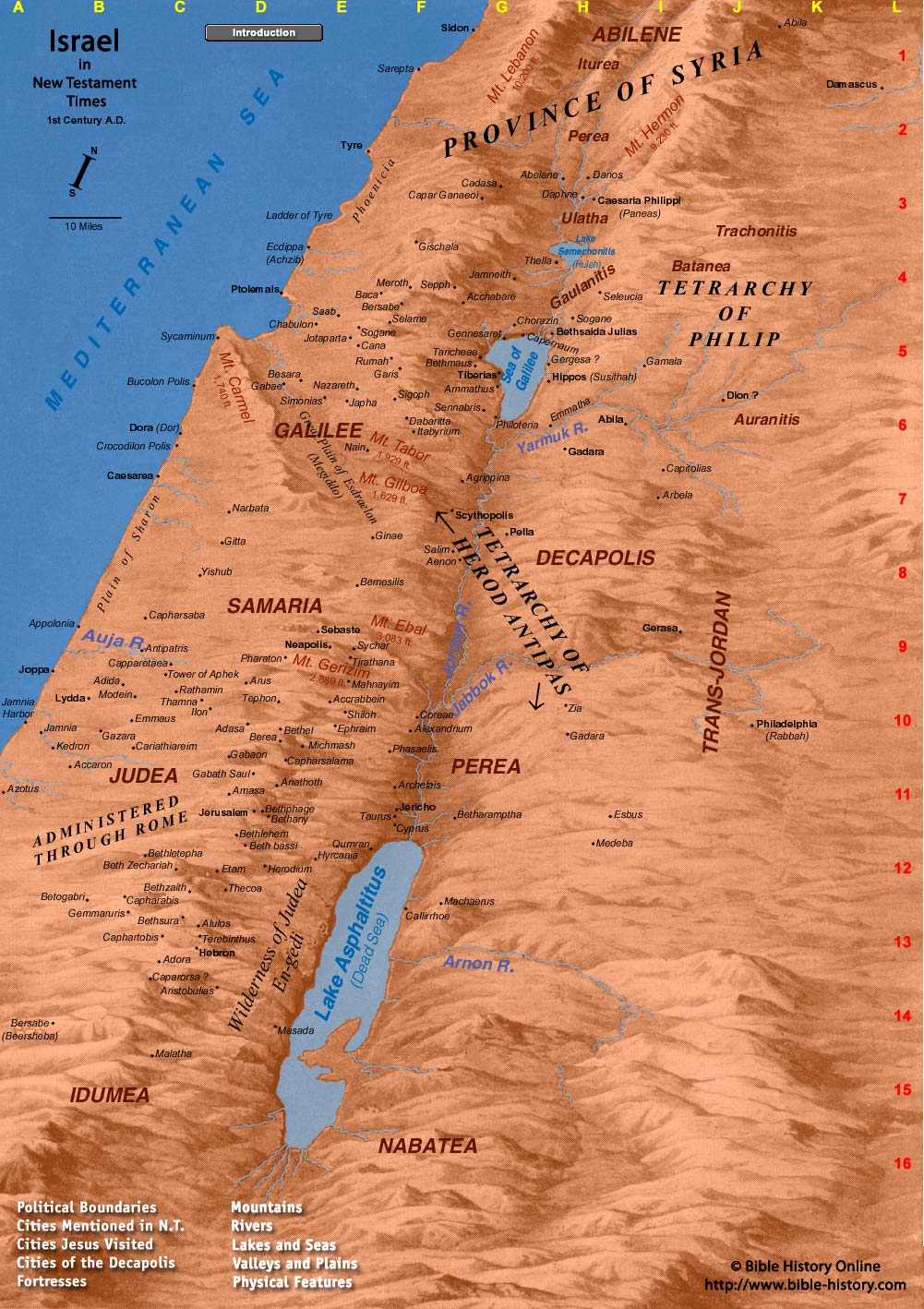 Luke 4:14-30
Luke 4:14-30
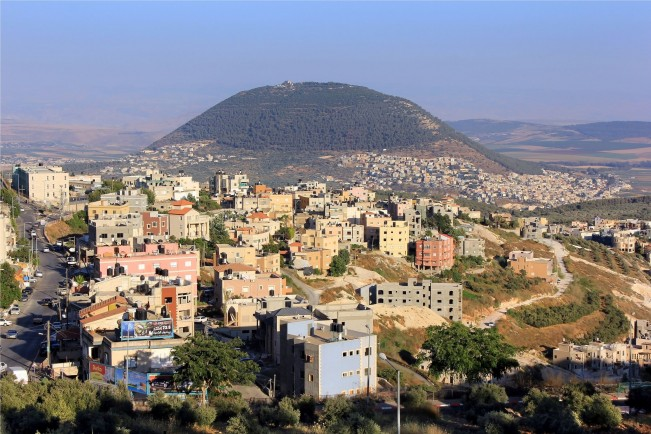 Mount Tabor And Nazareth today
Luke 4:14-30
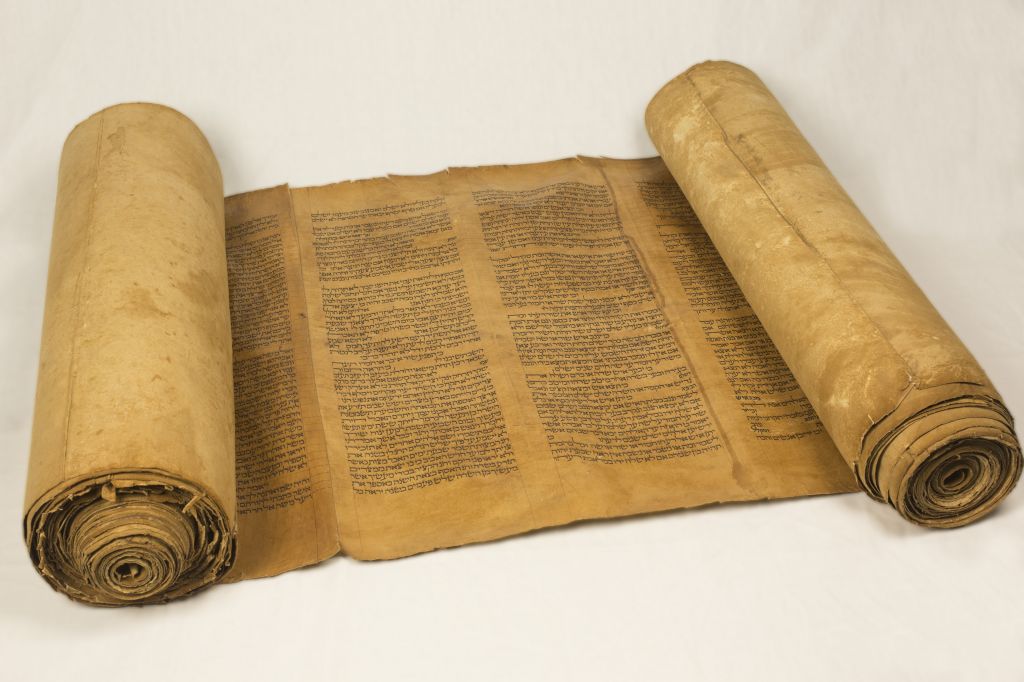 Synagogue Life
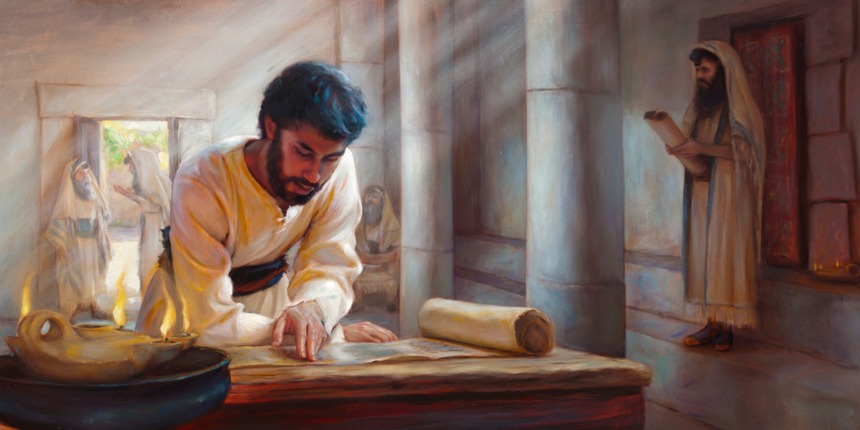 Luke 4:14-30
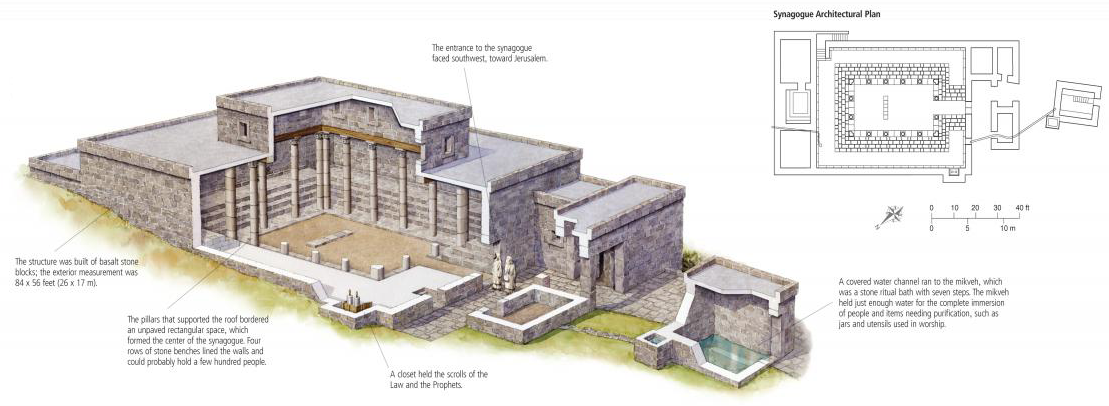 Synagogue Life
- The entrance would face towards Jerusalem
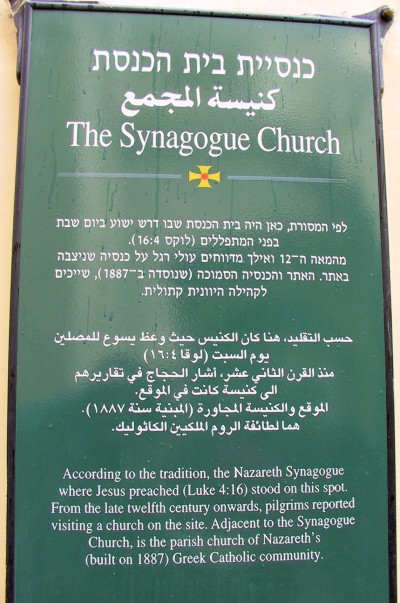 Luke 4:14-30
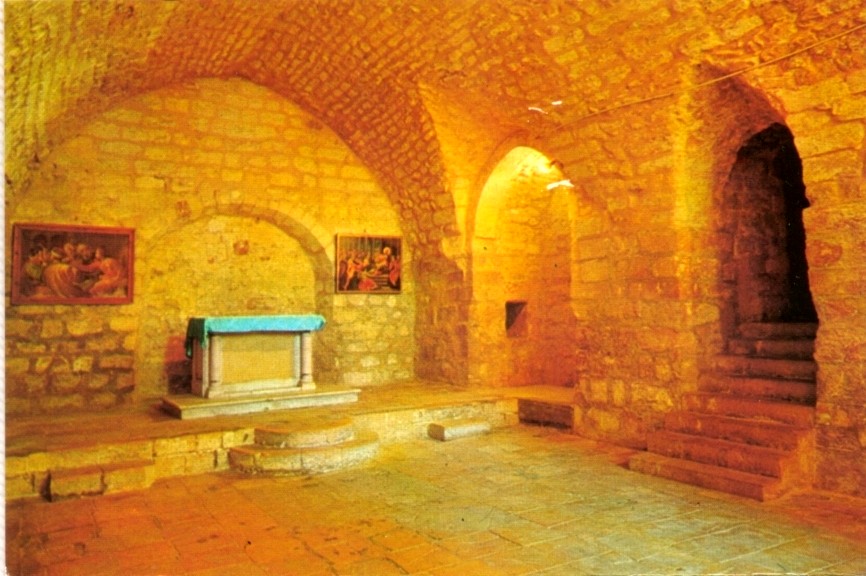 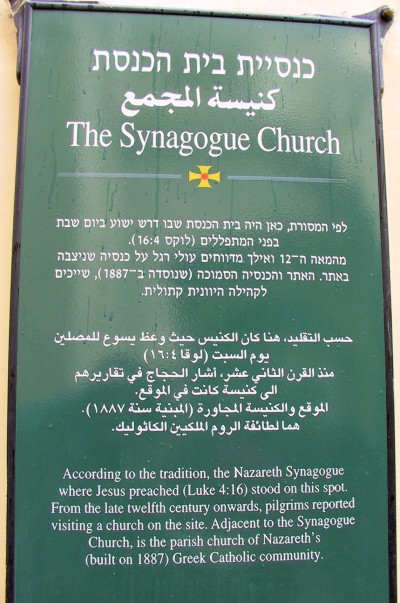 Synagogue Life
Luke 4:14-30
… and on the Sabbath day he went into the synagogue, as was his custom. 
     And he stood up to read.
          The scroll of the prophet Isaiah was handed to him. 
               Unrolling it, he found the place where it is written:

"The Spirit of the Lord is on me, because he has anointed me  
     to preach good news to the poor. 				Preach
          He has sent me to proclaim freedom for the prisoners      	Sent
                and recovery of sight for the blind, 			SIGHT (Compassion)
                to release (send) the oppressed,			Send	
         to proclaim the year of the Lord’s favour.“			Proclaim

              Then he rolled up 
          the scroll, gave it back to the      
    attendant and sat down. 
The eyes of everyone in the synagogue were fastened 
on him,
Jesus’ Inauguration
The stones into bread (4:1-4) 
Use power to provide food for self? Jesus refuses.
The kingdoms of this world (4:5-8)
		-    Worship the devil and receive authority? Jesus refuses.
From the pinnacle of the temple (4:9-13)
Thrown yourself down – stones will not hurt you? Jesus refuses.
		4.    Jesus in Nazareth (4:16-28) – Mercy!
From the brow of the hill (4:29-30)
The people seek to thrown Him down. They cannot.
With authority and power, Jesus commands unclean spirits (4:31-41)
The demons submit and cry out
Jesus’ popularity grows
The miraculous catch of fish (5:1-11)
-    Jesus uses His power to feed others
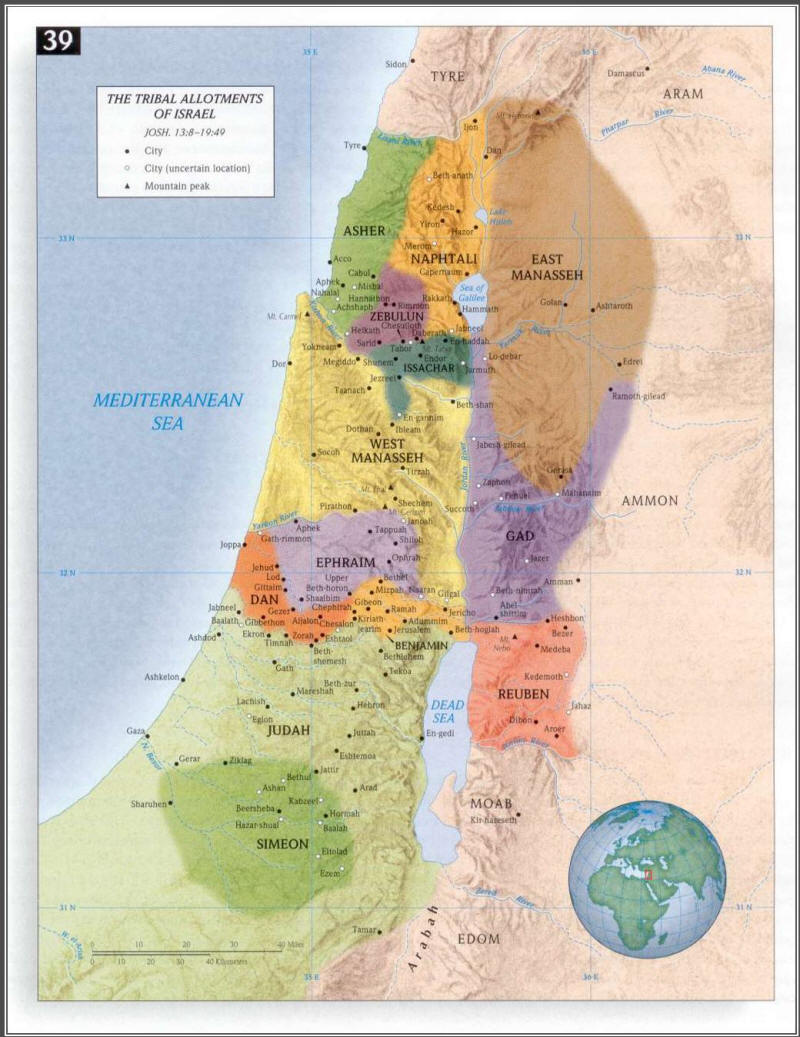 Matthew 4:15
"Land of Zebulun and land of Naphtali, 
the way to the sea, along the Jordan, 
Galilee of the Gentiles— the people 
living in darkness have seen a great 
light; on those living in the land 
of the shadow of death a light 
has dawned."
Luke 4:42
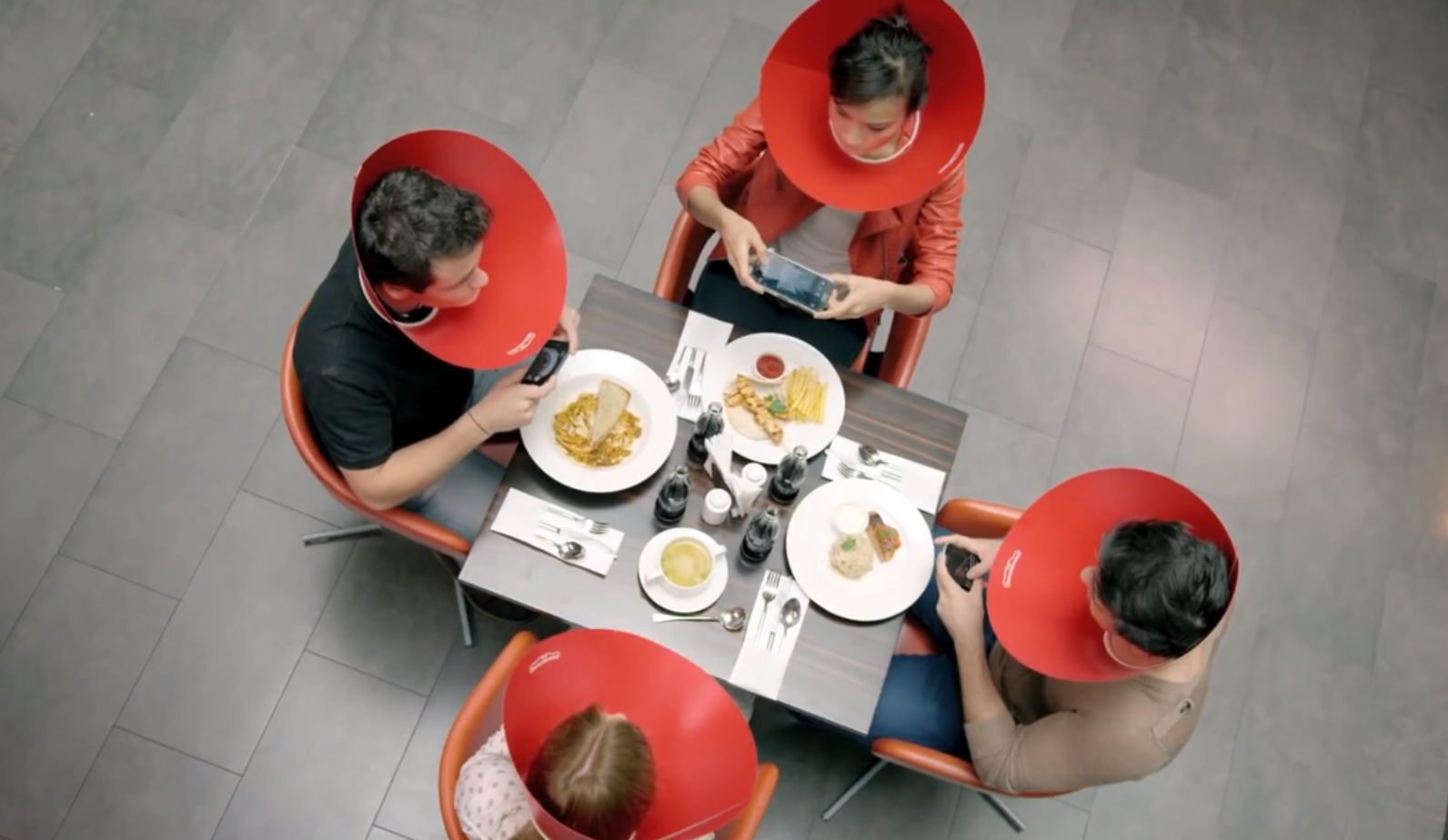 Luke 4:42
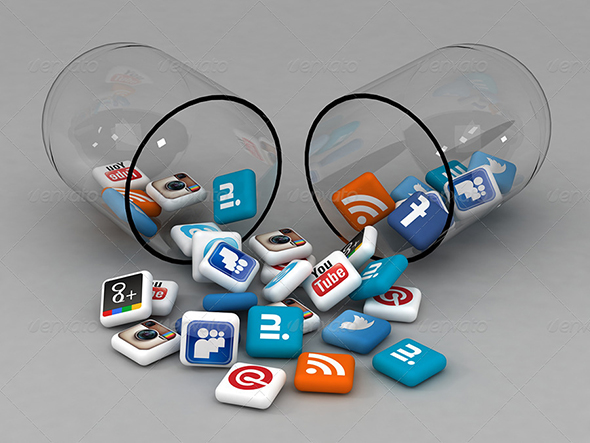 Luke 5:1-11
1. The boat goes out and Jesus teaches
2. Jesus instructs Peter to catch fish
3. Peter speaks to Jesus in an arrogant way
4. There is an incredible, supernatural catch of fish (esp. during the day!)
5. Peter responds to Jesus in repentance
6. Jesus instructs Peter to catch people, not fish . 
7. The boat returns to shore and they follow Jesus.
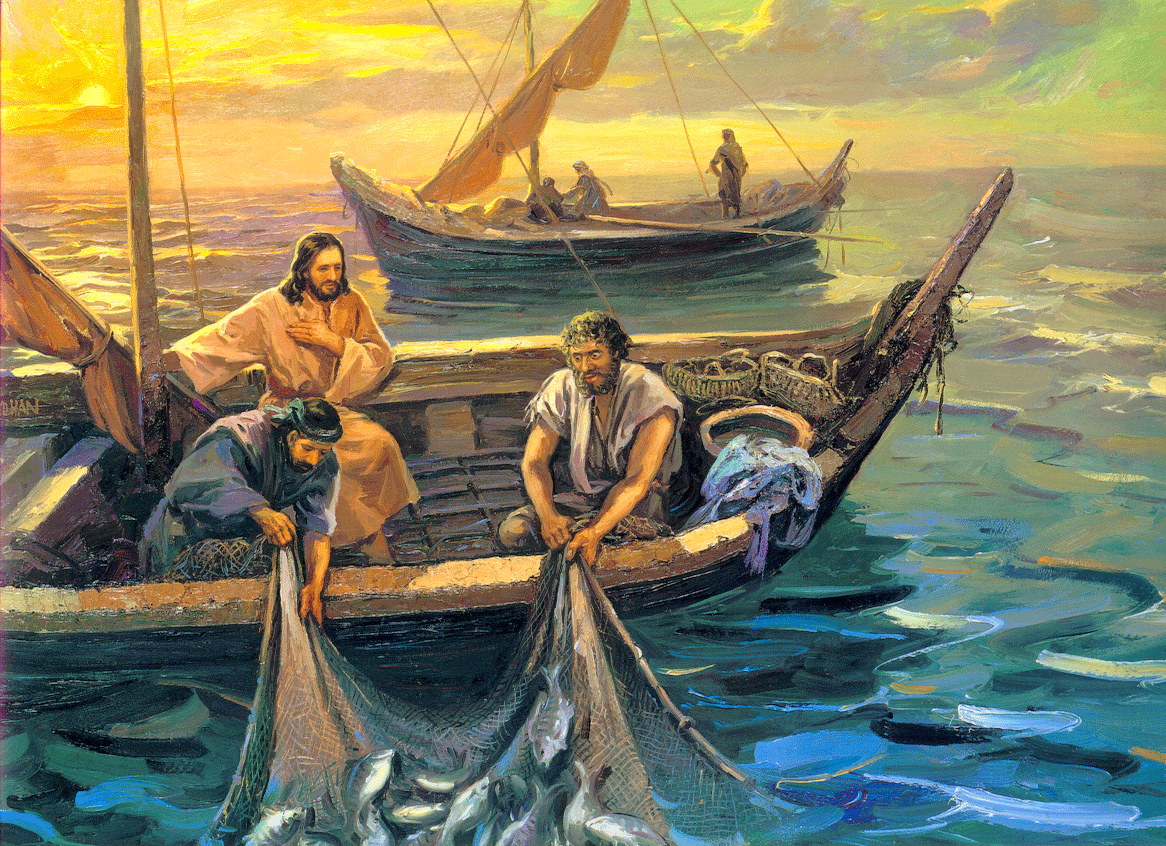 Luke 5:1-11
Moses Seat at Korazin (modern)
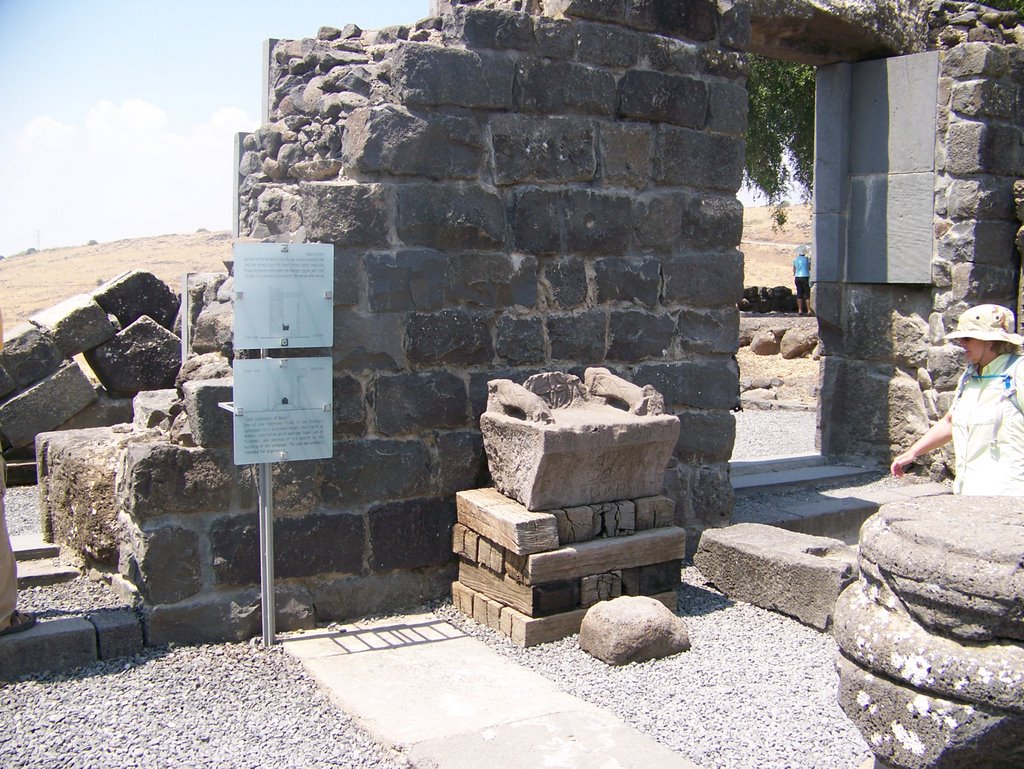 Luke 5:1-11
Does Jesus have a place in the corporate/business world today?
Can you bring Christ into your workplace?
Do I envision Jesus as a first century, anachronistic character?
Can Jesus work a computer?
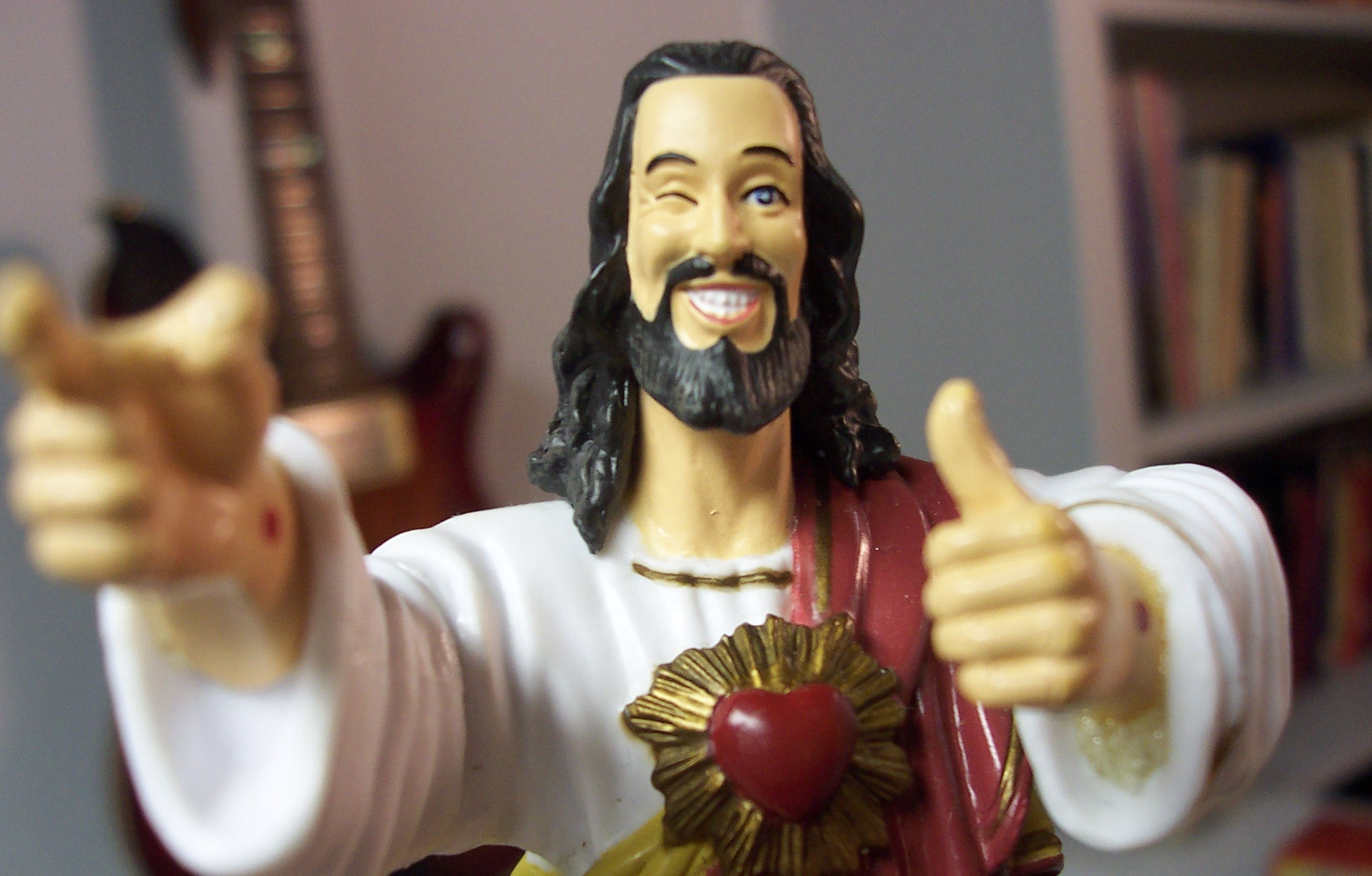 Luke 5:1-11
Christ In The Workplace
C. Peter Wagner Offers The Following:

Transparency
Missionary
Adaptable
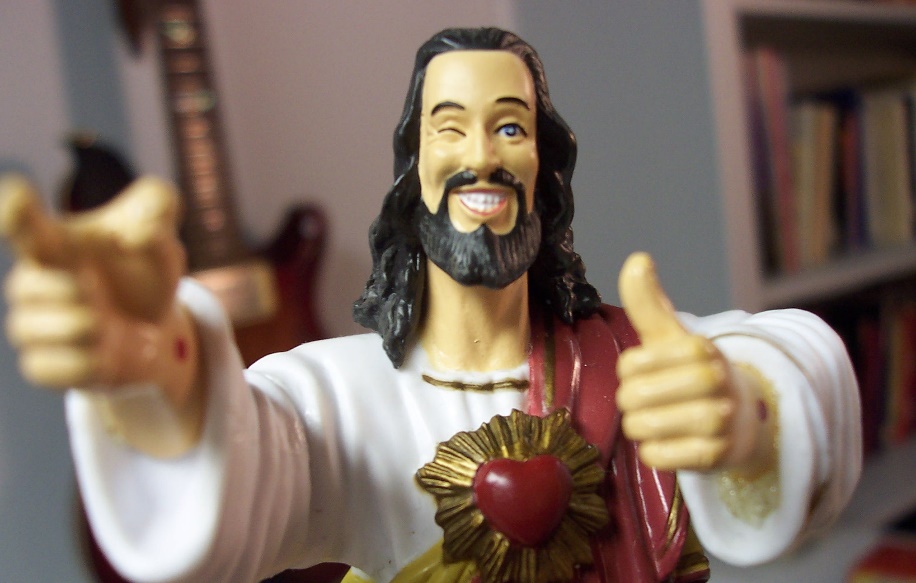 Are You Living a Transparent Life at Work?

    Do you fake happiness even when you are sad about something?
    Have you ever shared a personal concern with a co-worker?
    Have you openly spoken about how God helped you during a tough time?
    Do your actions at work reflect your Christian principles?
    Are you pursing excellence, as working for the Lord, not for men?
    Do you have a vision for your workplace?
Luke 5:12-15
Leprosy: Attacking skin and 
underlying nerves
Luke 5:15
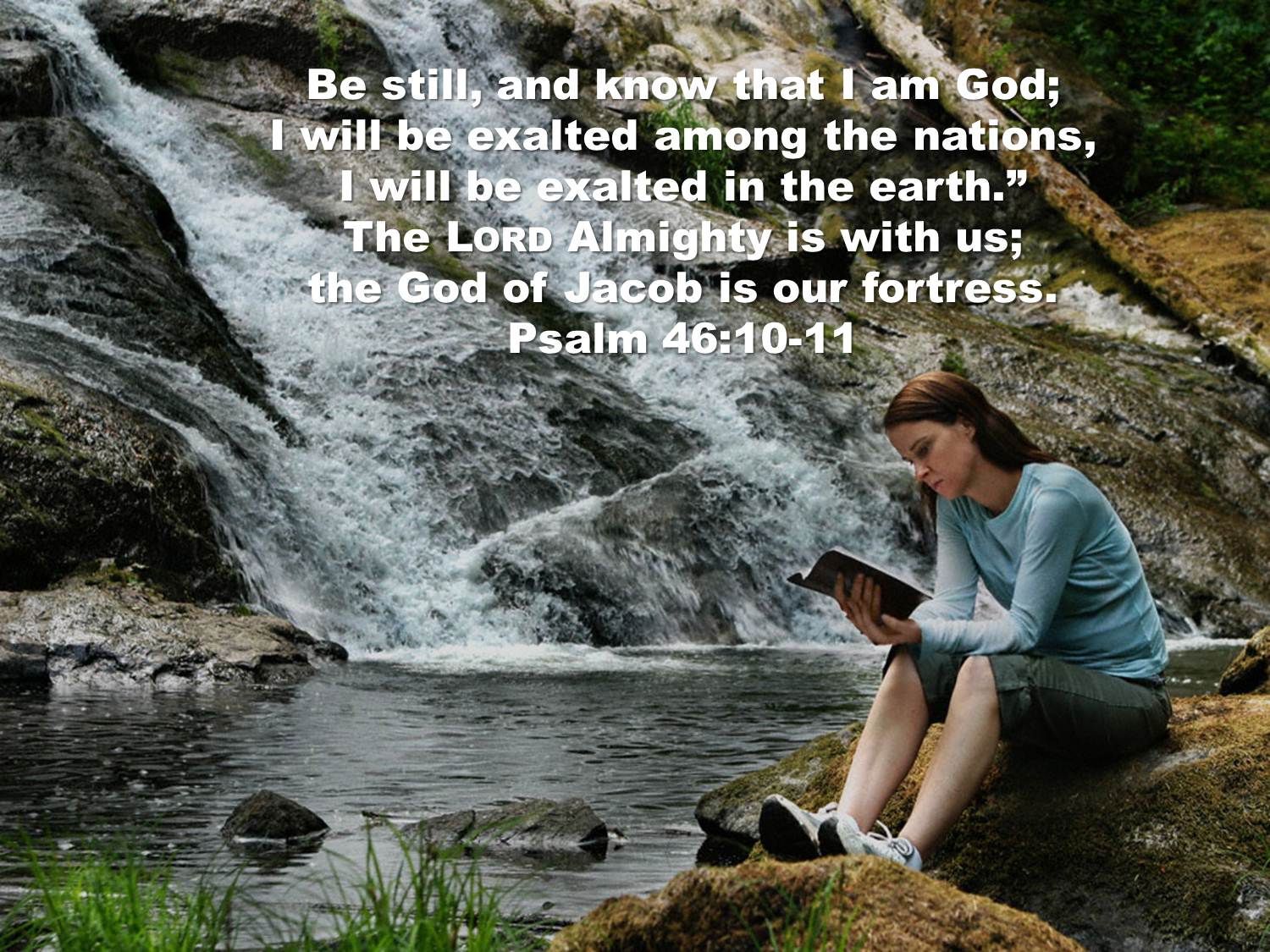 Luke 5:17-26
Jesus heals a paralytic
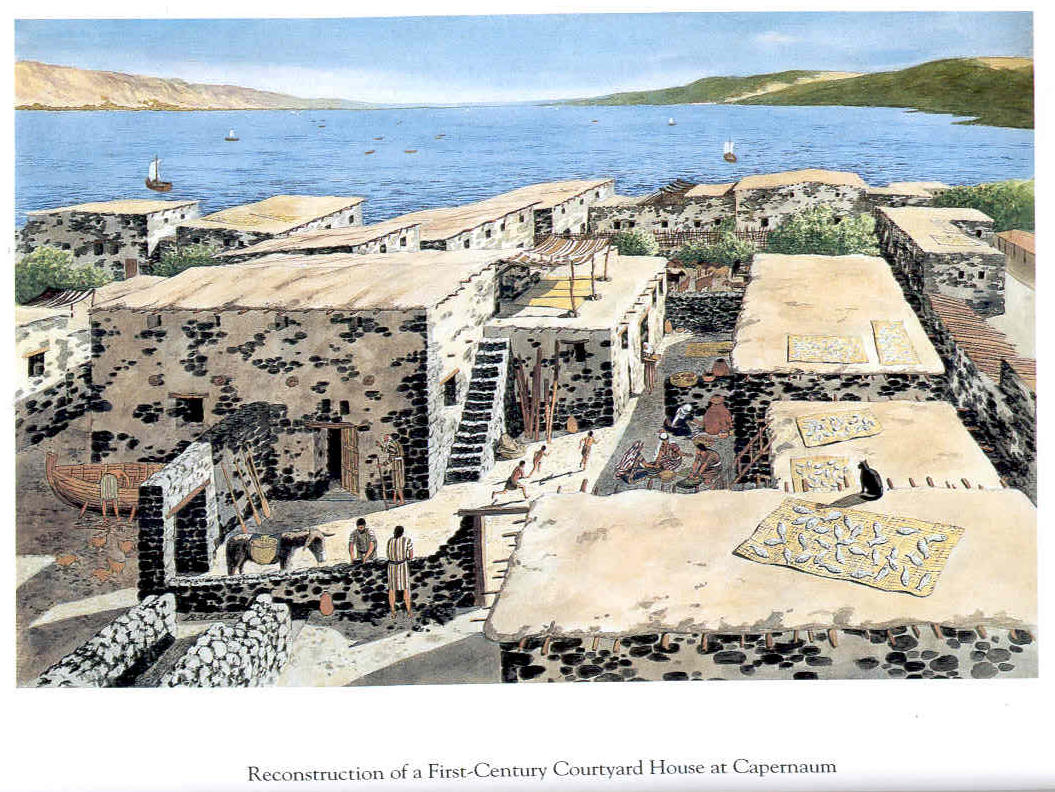 Luke 5:17-26
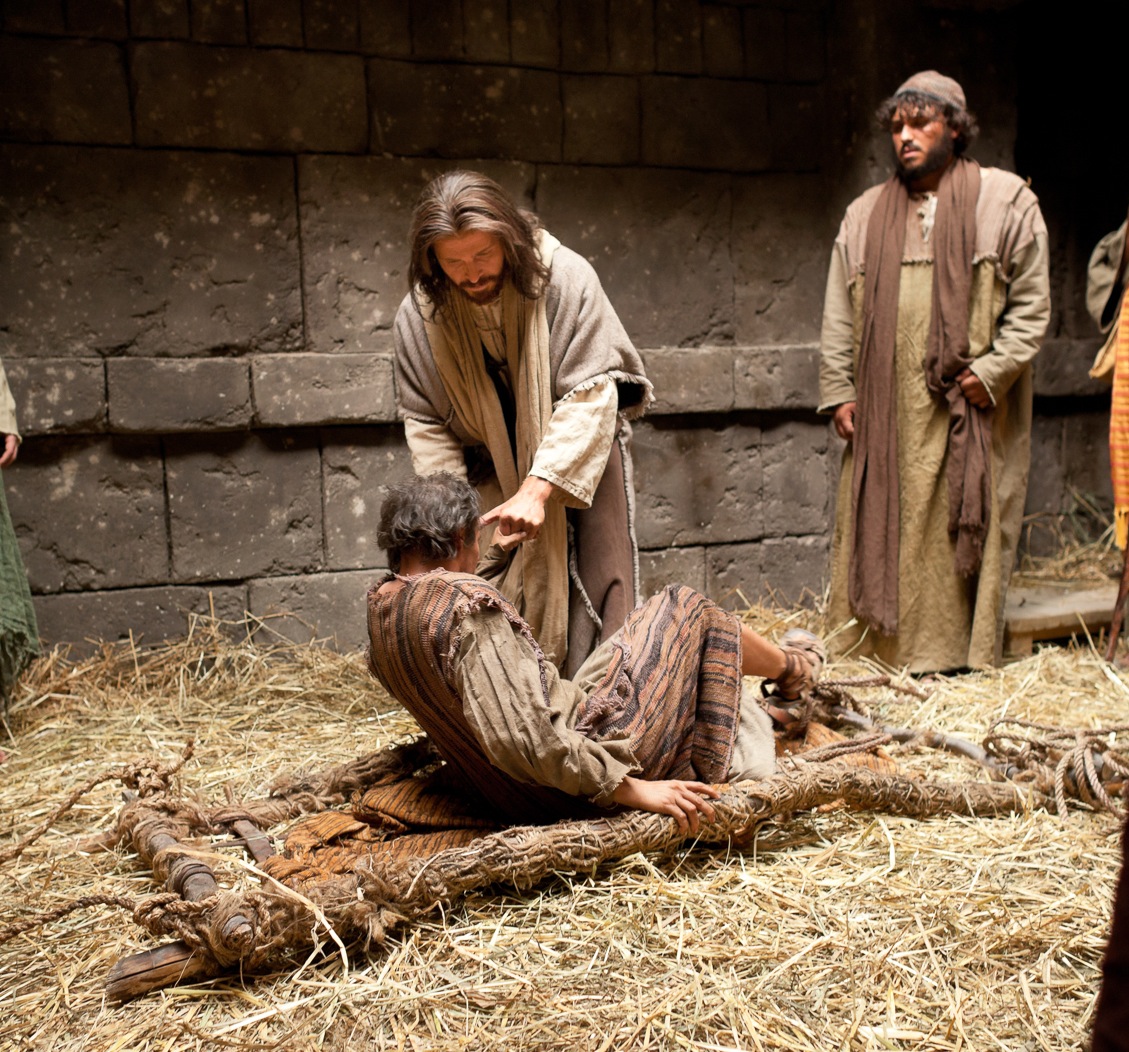 Jesus heals a paralytic
Luke 5:26
The ancient Jewish book of Sirach (200 BCE) 38:1 – 4:

Honor physicians for their services, for the Lord created them; for their gift of healing 
comes from the Most High, and they are rewarded by the king. The skill of physicians 
makes them distinguished, and in the presence of the great they are admired. The Lord 
created medicines out of the earth, and the sensible will not despise them. (NRSV) 

Yet later in the same chapter the text (vv. 9 – 15) brings in spiritual issues: 

My child, when you are ill, do not delay, but pray to the Lord, and he will heal you. 
Give up faults and direct your hands rightly, and 
cleanse your heart from all sin. Offer a sweet 
smelling sacrifice, and a memorial portion of 
choice flour, and pour oil on your offering, as much 
as you can afford. Then give the physician his place, 
for the Lord created him; do not let him leave you, 
for you need him. There may come a time when 
recovery lies in the hands of physicians, for they too 
pray to the Lord that he grants them success in diagnosis 
and in healing, for the sake of preserving life. He who sins 
against his Maker, will be defiant toward the physician. (NRSV)
Luke 5:26
Most Dangerous Paths
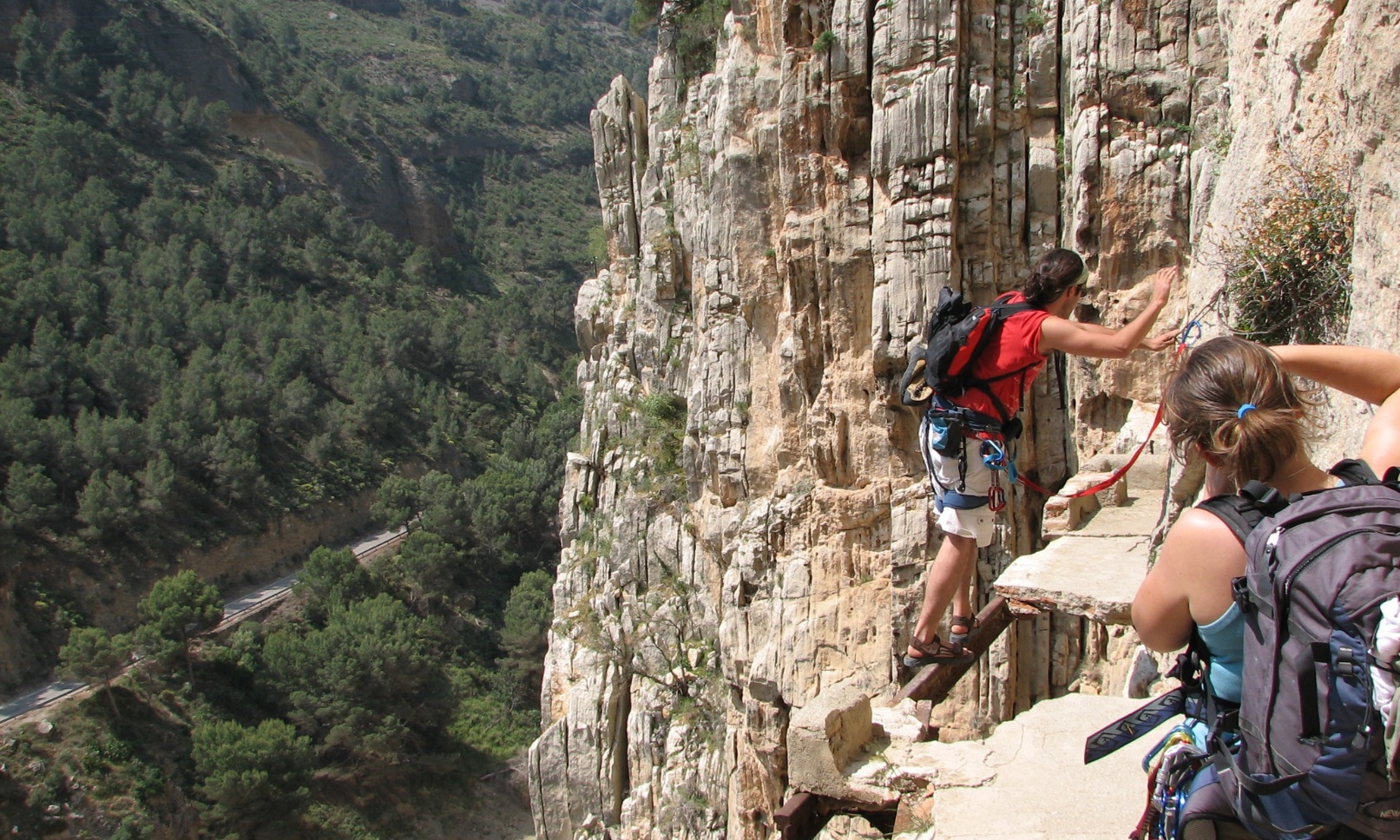 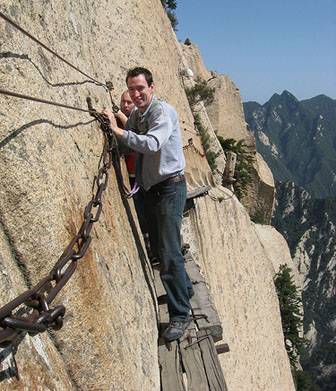 Luke 5:26
Most Dangerous Paths: Spain
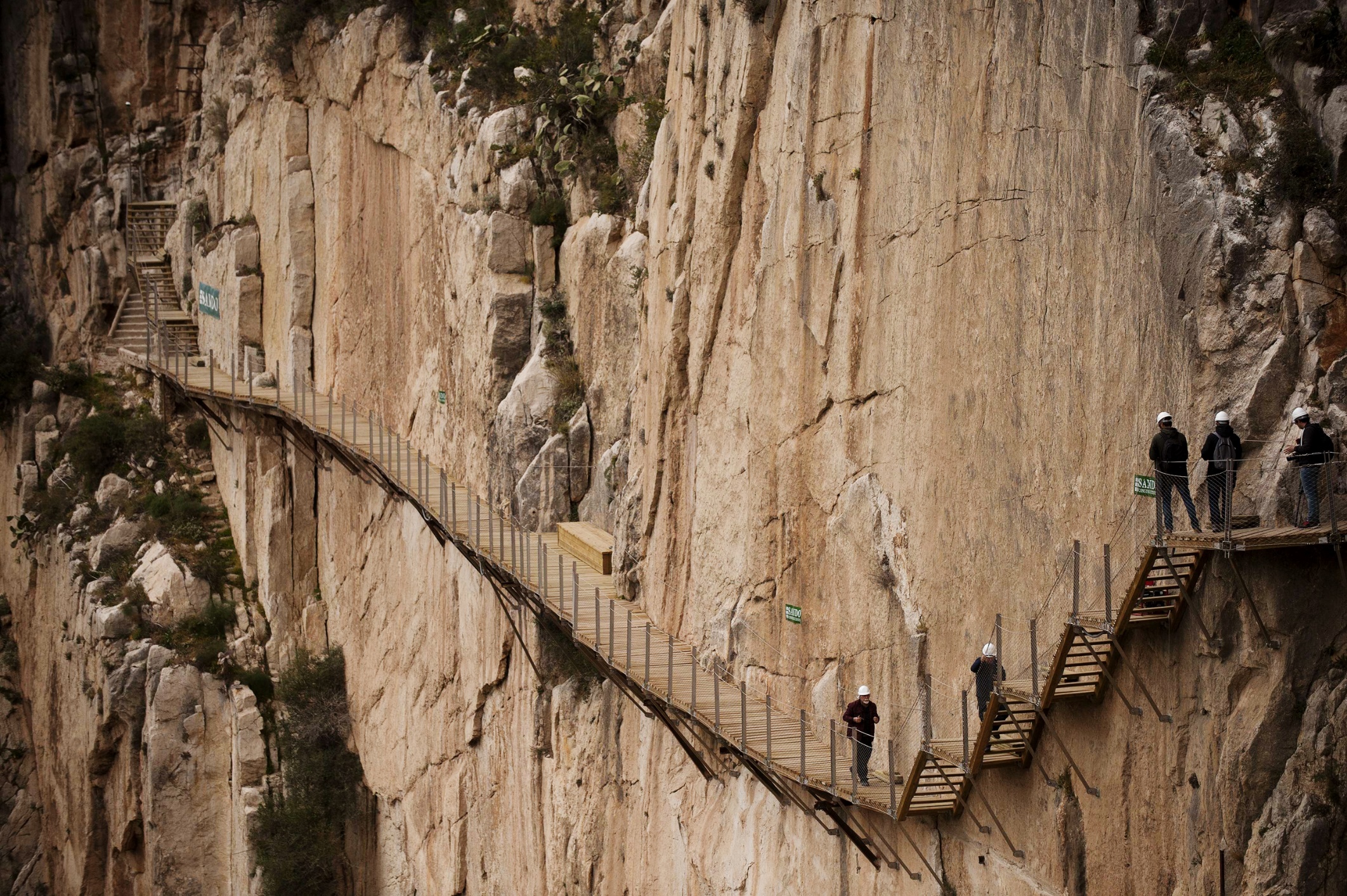 Luke 5:31
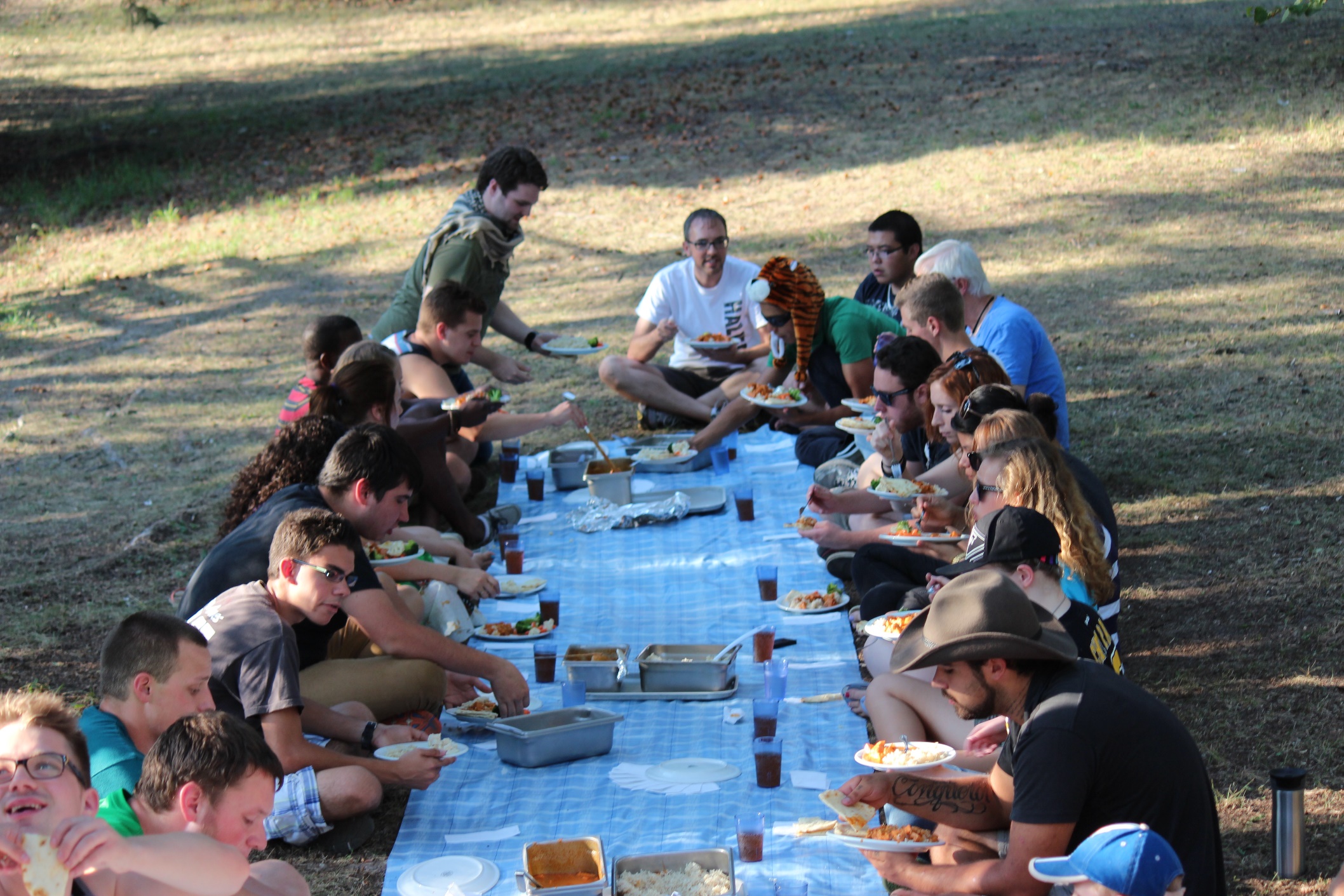 Luke 5:31
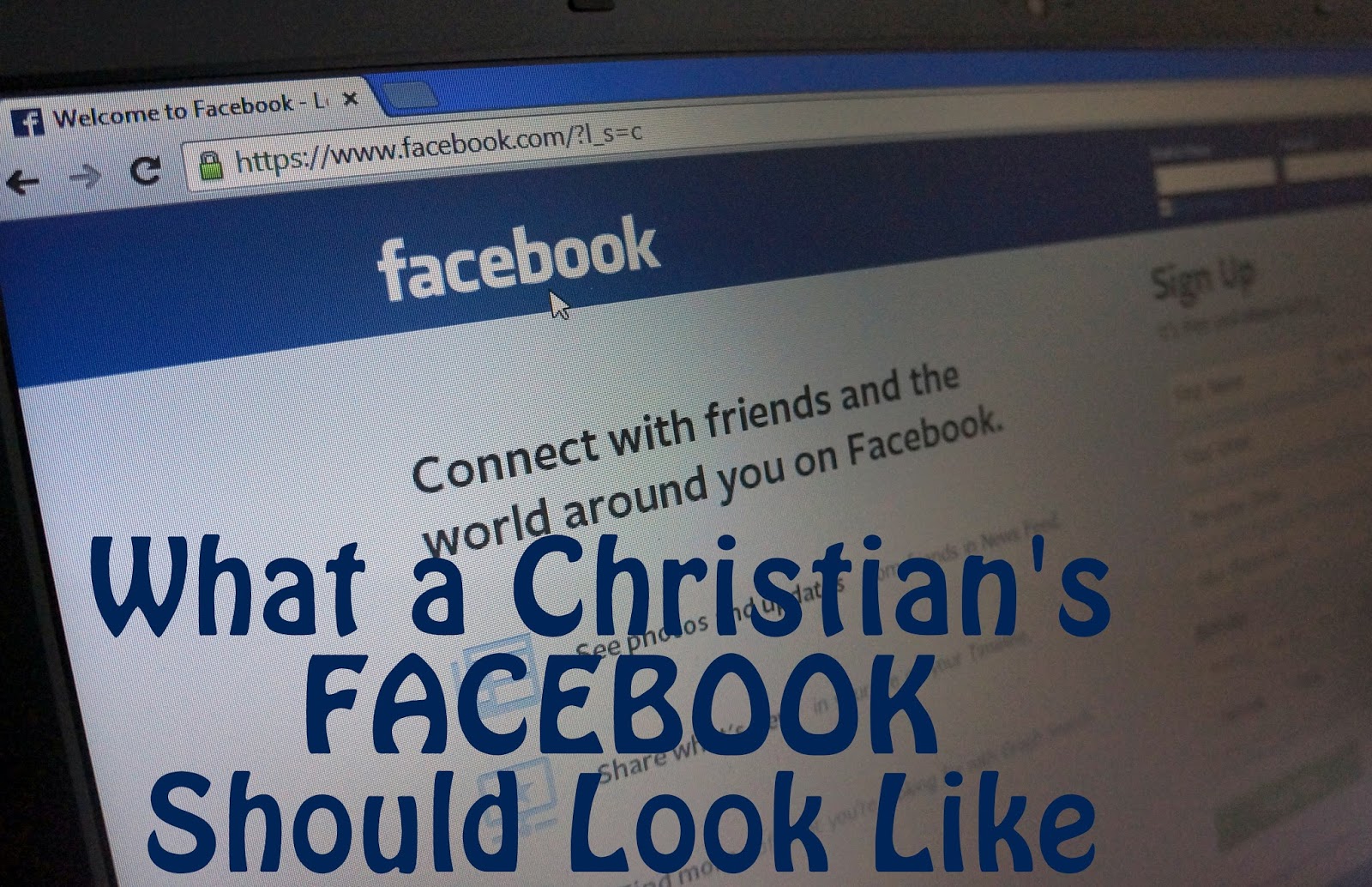 Luke 5:39
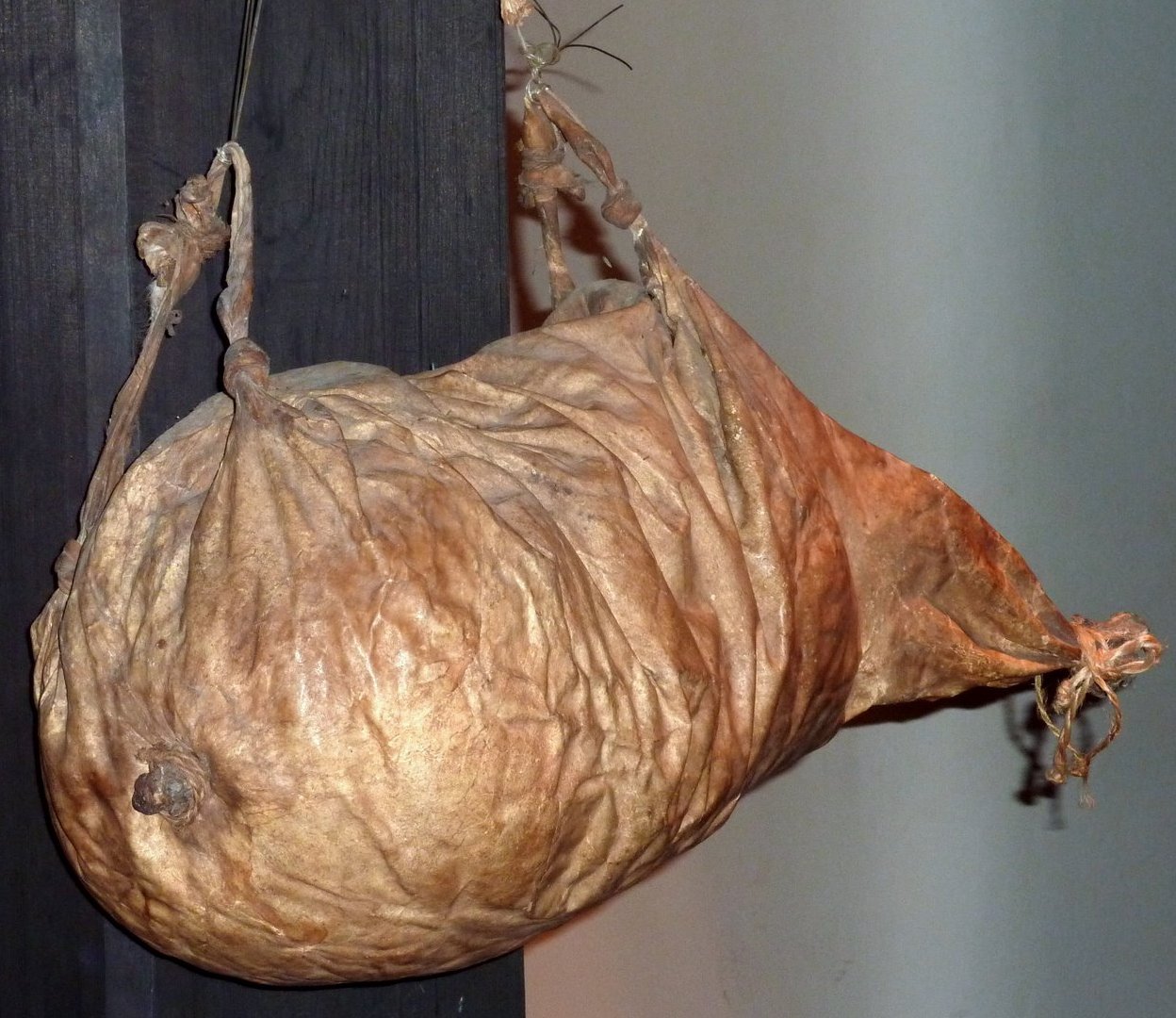 Question: "What is Chrislam?"

Answer: Chrislam is an attempt to syncretize Christianity with Islam. While it began in 
Nigeria in the 1980s, Chrislamic ideas have spread throughout much of the world. 
The essential concept of Chrislam is that Christianity and Islam are compatible, that one 
can be a Christian and a Muslim at the same time. Chrislam is not an actual religion of its 
own, but a blurring of the differences and distinctions between Christianity and Islam.

Advocates of Chrislam point to facts such as Jesus being mentioned 25 times in the Qur’an, 
or Christianity and Islam having similar teachings on morals and ethics, or the need for the 
two largest monotheistic religions to unite to fight against the rise of atheism and alternative 
spirituality. Chrislam is viewed by some as the solution for the ongoing conflict between 
the Western world, which is predominantly Christian, and the Middle East, which is 
predominantly Muslim.
Question: "What is Chrislam?"

While it is undeniable that there are many similarities between Christianity and 
Islam (and Judaism, for that matter), Chrislam ultimately fails because Christianity and 
Islam are diametrically opposed on the most important of issues – the identity of Jesus 
Christ. True Christianity declares Jesus to be God incarnate. For Christians, the deity of 
Christ is a non-negotiable, for without His deity, Jesus’ death on the cross would not have 
been sufficient to be the atoning sacrifice for the sins of the entire world (1 John 2:2).

Islam adamantly rejects the deity of Christ. The Qur’an declares the idea 
that Jesus is God to be blasphemy. Belief in the deity of Christ is considered 
shirk (“filth”) to Muslims. Further, Islam denies the death of Christ on the cross.
The most crucial doctrine of the 
Christian faith is rejected in Islam. As a result, the 
two religions are absolutely not compatible, 
making Chrislam a concept both Christians 
and Muslims should reject.
Luke 6:5
Col 2:16 ¶  Therefore do not let anyone judge you by what you eat or drink, or with 
       regard to a religious festival, a New Moon celebration or a Sabbath day.
These are a shadow of the things that were to come; the reality, however, is 
       found in Christ.
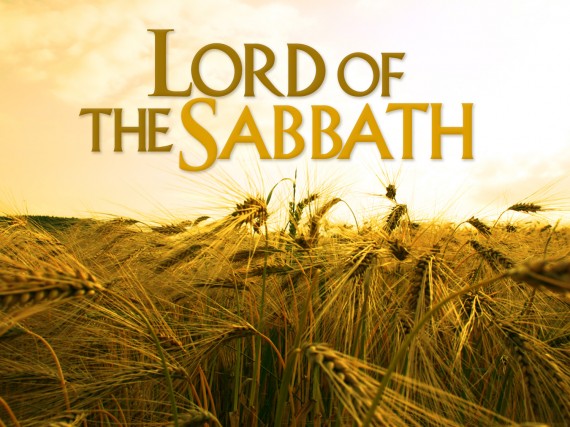 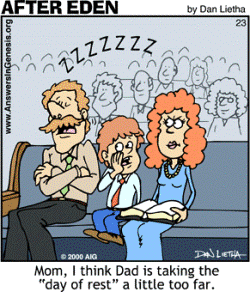 Luke 6:5
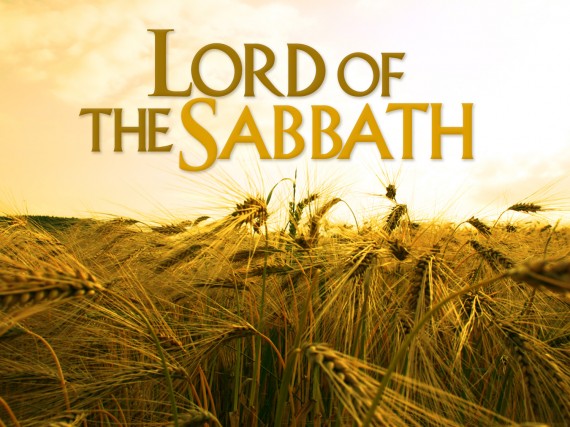 How Do Christians Celebrate The Sabbath Today?

Remember that it is more about orientation than 
       it is about a series of rules (Col. 2:16-17)
b)   It is given for our benefit (Matthew 12:12).
c)    Rest is good (Hebrews 4:9-10)
The disciples at Troas “were gathered together” 
       [passive voice] upon “the first day of the week” 
       to break bread, i.e., to worship, (Acts 20:7). The 
       specific day of meeting was no accident. Though 
       Paul was anxious to get to Jerusalem (20:16), he 
       waited seven days for the opportunity to assemble 
       with the church.
The saints in Corinth were assembling, and 
       contributing into the church treasury, “every first 
       day of the week” (1 Cor. 16:2 — Greek text; cf. NASB).
The Didache (c. A.D. 120) declares that “every Lord’s day” 
       the Christians gather themselves together and “break bread” (ANF.VII.381).
Luke 6:11
Wallace Henley:
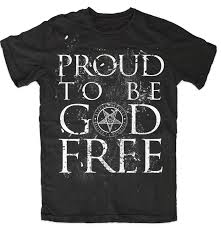 The chain of hatred moves from:

caricaturization to 
marginalization to 
vilification to 
villainization to 
criminalization to 
elimination.
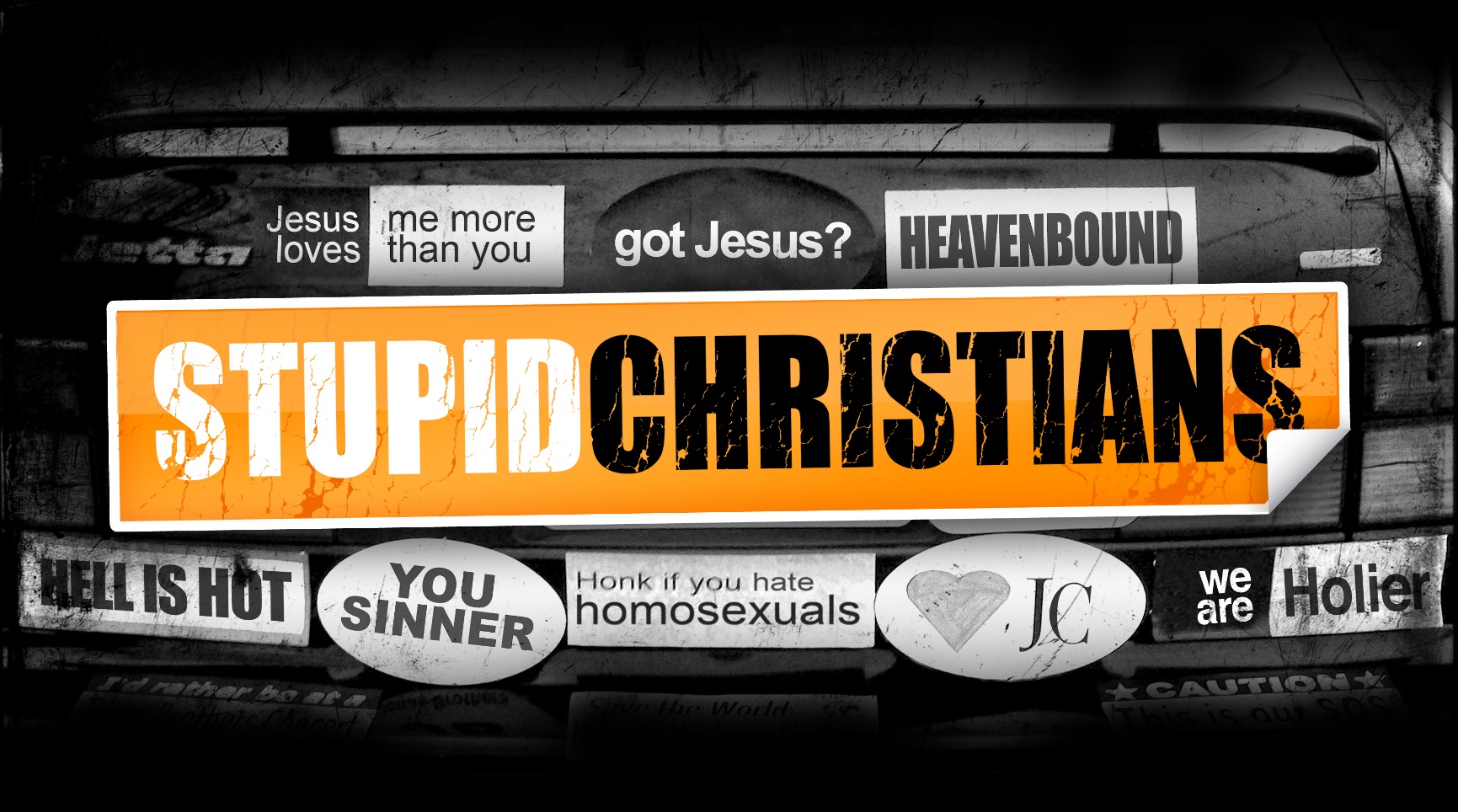 Luke 6:11
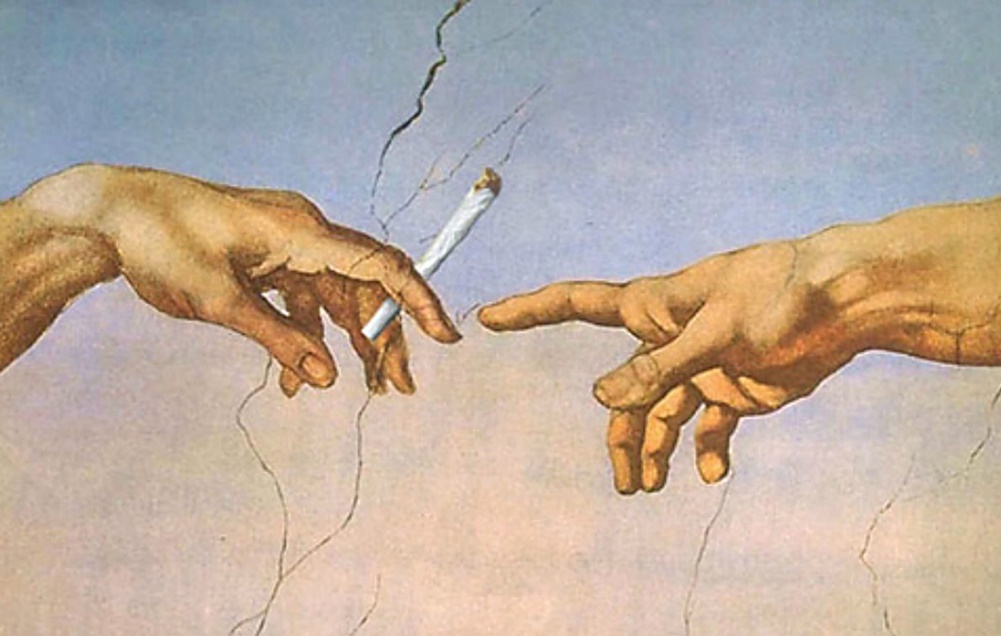 The chain of hatred moves from:

caricaturization to 
marginalization to 
vilification to 
villainization to 
criminalization to 
elimination.
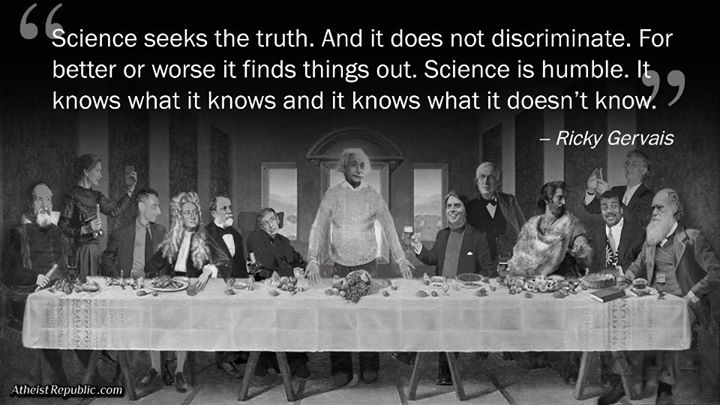 Luke 6:11
The chain of hatred moves from:

caricaturization to 
marginalization to 
vilification to 
villainization to 
criminalization to 
elimination.
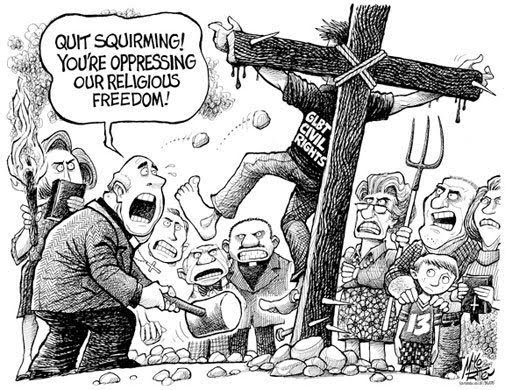 The chain of hatred moves from:

criminalization to 
elimination.
Luke 6:11
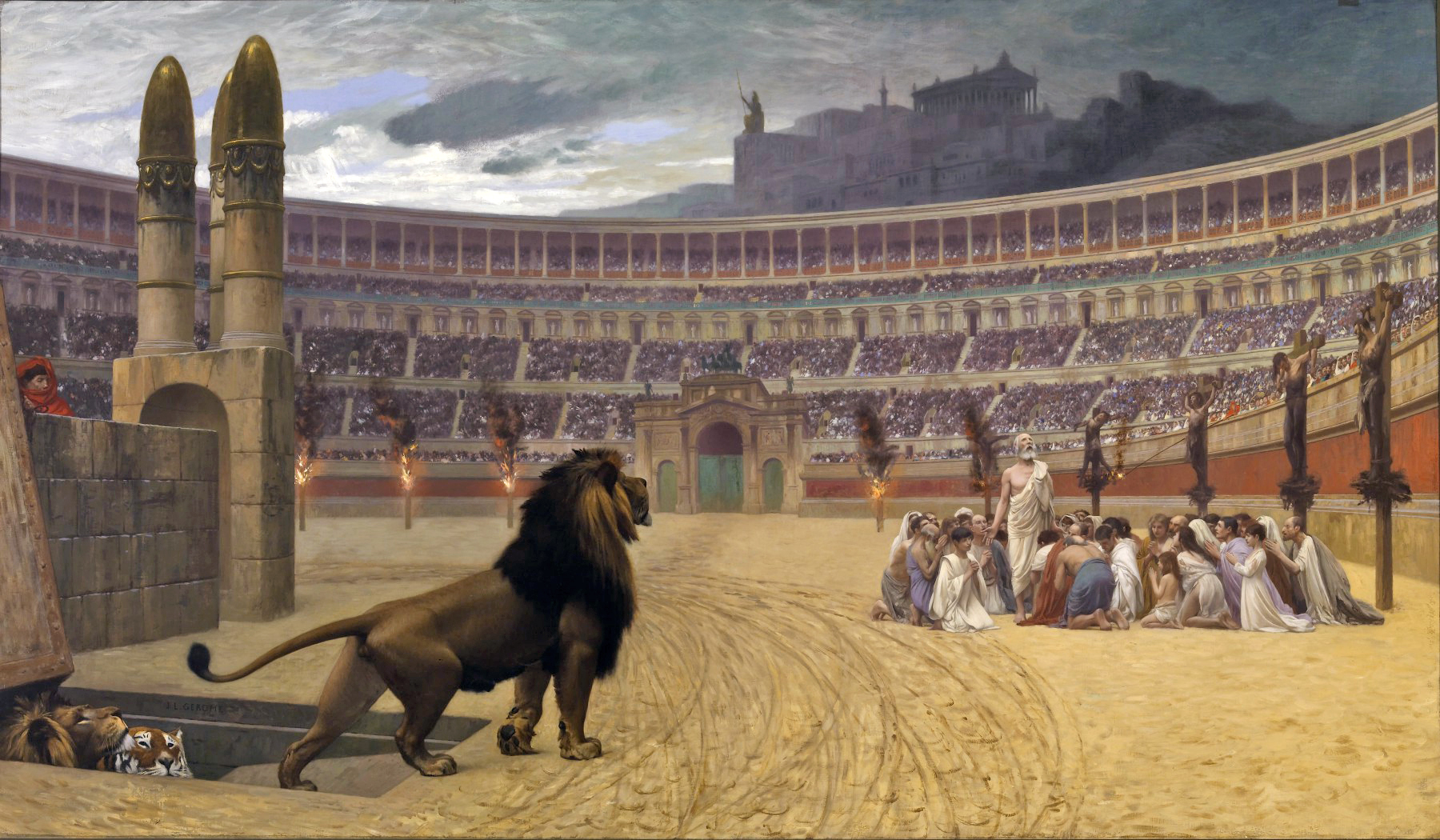 We will not obey’: Christian leaders threaten civil disobedience if Supreme Court 
legalizes gay marriage

We will not obey.”

That’s the blunt warning a group of prominent religious leaders is sending to the Supreme 
Court of the United States as they consider same-sex marriage. “We respectfully warn the 
Supreme Court not to cross that line,” read a document titled, Pledge in Solidarity to 
Defend Marriage. “We stand united together in defense of marriage. Make no mistake 
about our resolve.” 

“While there are many things we can endure, redefining 
marriage is so fundamental to the natural order and 
the common good that this is the line we must draw 
and one we cannot and will not cross,” the pledge 
states.

The signees are a who’s who of religious leaders 
including former Arkansas Gov. Mike Huckabee, former 
U.S. Senator Rick Santorum, National Religious Broadcasters 
president Jerry Johnson, Pastor John Hagee, and Franklin Graham, 
president and CEO of the Billy Graham Evangelistic Association and Samaritan’s Purse.
The pledge was co-drafted by Deacon Keith Fournier, a Catholic deacon, and Mat Staver, 
the founder of Liberty Counsel. Also involved in the document were Rick Scarborough, the 
president of Vision America Action and James Dobson, the founder of Family Talk Radio. 

“We’re sending a warning to the Supreme Court and frankly any court that crosses the line 
on the issue of marriage,” Staver told me. He said that once same-sex marriage is elevated 
to the level of protected status – it will transform the face of society and will result in 
the “beginning of the end of Western Civilization.”

“You are essentially saying that boys and girls don’t need moms and dads – that moms 
and dads are irrelevant,” Staver said. “Gender becomes pointless when government 
adopts same-sex marriage. It creates a genderless relationship 
out of a very gender-specific relationship. It says that it 
doesn’t matter and that two moms or two dads are 
absolutely equivalent to a mom and a dad.”

Dobson said the legalization of same-sex marriage 
could fracture the nation. “The institution of marriage 
is fundamental and it must be defended,” he told me. 
“It’s the foundation for the entire culture. It’s been in 
existence for 5,000 years. If you weaken it or if you undermine 
it – the entire superstructure can come down. We see it as that important.”
And that means the possibility of Christians – people of faith – engaging in acts of civil 
disobedience. “Yes, I’m talking about civil disobedience,” Staver said. “I’m talking about 
resistance and I’m talking about peaceful resistance against unjust laws and unjust rulings.”

That’s quite a shocking statement. So I asked Mr. Staver to clarify his remarks. “I’m calling 
for people to not recognize the legitimacy of that ruling because it’s not grounded in the 
Rule of Law,” he told me. “They need to resist that ruling in every way possible. In a peaceful 
way – they need to resist it as much as Martin Luther King, Jr. resisted unjust laws in his time.”

Scarborough said the pledge was meant to be forthright and clear.

We’re facing a real Constitutional crisis if the Supreme Court rules adversely 
from our perspective on same-sex marriage,” he told 
me. For me there’s no option. I’m going to choose to 
serve the Lord. And I think that thousands of other 
pastors will take that position and hundreds of 
thousands – if not millions of Christians.”

Scarborough is urging pastors across the nation 
to sign the pledge.
He referenced the “outrageous penalties” being assessed against people of faith simply 
because they don’t want to participate in a same-sex union.

An Oregon bakery is facing a $135,000 fine for refusing to make a cake for a lesbian wedding 
and a Washington State florist faces fines for refusing to participate in a gay wedding.
“Christians are being declared the lawbreakers when we are simply living by what we have 
always believed, and by a set of laws that the culture historically has agreed to,” he said. 
“Right now the courts are changing the playing field and declaring that what the natural 
eye can see and natural law reveals is not truth. ...  What will we do, and how will we 
respond?”

Dobson said there’s no doubt that LGBT activists are targeting Christian business owners.
“For about 50 years the homosexual community has 
had as its goal to change the culture, to change the 
ideology and if necessary – to force people who don’t 
agree by use of the courts,” Dobson told me. “I think 
there’s a collision here and we can all see it and 
where it’s going to go is anybody’s guess – but it is 
serious.” To be clear – the men and women who 
courageously signed this pledge did so knowing the hell 
storm that is about to be unleashed on them – and their families.
“We have no choice,” Staver told me. “We cannot compromise our clear 
biblical convictions, our religious convictions.                                                 Fox News …
Luke 6:12
- Jesus spends all night in prayer. Why?   In the mountains … why?
- One will betray Him. Did Jesus choose wrong? 
- Why choose 12? Does this choosing of new leaders mean that Jesus has rejected the 
   current spiritual leadership? Is there anything to be made of the fact that these men   
   were of no repute and lived far from Jerusalem? 
- In all the lists of the Apostles, Peter is always first, the first four are always Peter, Andrew,  
  James and John. Bartholomew = Nathanael;  Matthew = Levi; Judas son of James =  
  Thaddeus 
- Why would Jesus choose a Zealot, who would have hated someone like Matthew?
- Leadership is never restricted to the chosen, gifted few!
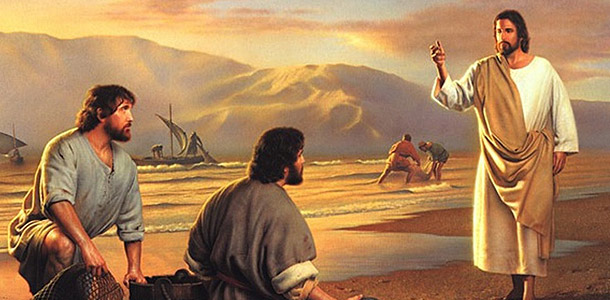 Luke 6:22
Larry Richards …
Jesus’ Values 		Counter-values 	

Poor in spirit 		Self-confident, competent, self-reliant 	
Mourn 			Pleasure-seeking, hedonistic, “the beautiful people” 	
Meek 			Proud, powerful, important 	
Hunger and thirst		Satisfied, “well adjusted,” practical 
for righteousness
Merciful 			Self-righteous, “able to take care of themselves” 	
Pure in heart		“Adult,” sophisticated, broad-minded 	
Peacemakers 		Competitive, aggressive 	
Persecuted because 	Adaptable, popular, “Don’t rock the boat” 
of righteousness
Luke 6:39
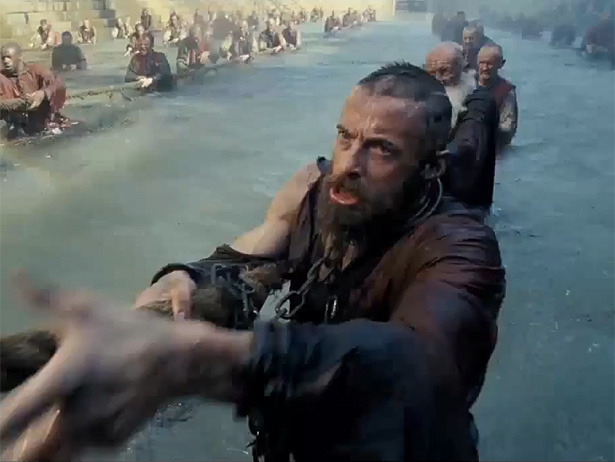 Treatment Of Enemies …
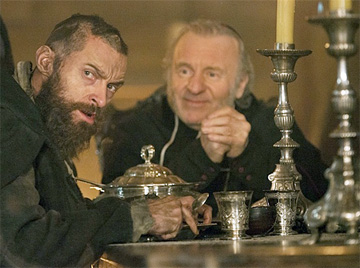 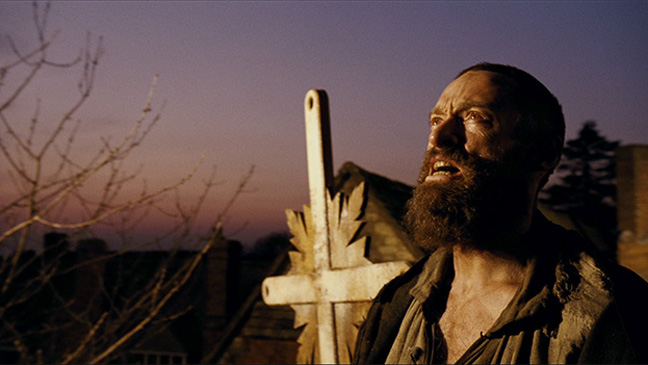 Jean Valjean
Moral likeness proves parentage!
Luke 6:39
Joh 7:24  Stop judging by mere appearances, and make a right judgment."
Ro 14:4  Who are you to judge someone else’s servant? To his own master he stands or falls. 
               And he will stand, for the Lord is able to make him stand.
Ro 14:10  You, then, why do you judge your brother? Or why do you look down on your 
                 brother? For we will all stand before God’s judgment seat.
1Co 4:3  I care very little if I am judged by you or by any human court; indeed, I do not even 
               judge myself.
1Co 4:5  Therefore judge nothing before the appointed time; wait till the Lord comes. 
               He will bring to light what is hidden in darkness and will expose the motives of 
               men’s hearts. At that time each will receive his praise from God.
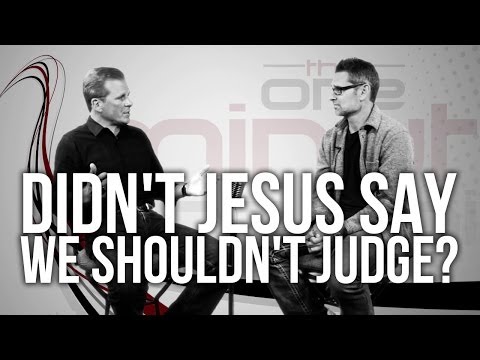 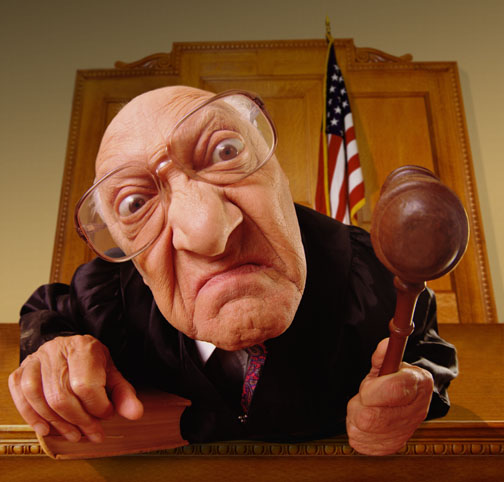 Luke 6:39
1Co 5:12  What business is it of mine to judge those outside the church? Are you not to 
                  judge those inside?
1Co 5:13  God will judge those outside. "Expel the wicked man from among you."
1Co 6:2  Do you not know that the saints will judge the world? And if you are to judge 
                the world, are you not competent to judge trivial cases?
1Co 6:3  Do you not know that we will judge angels? How much more the things of this life!
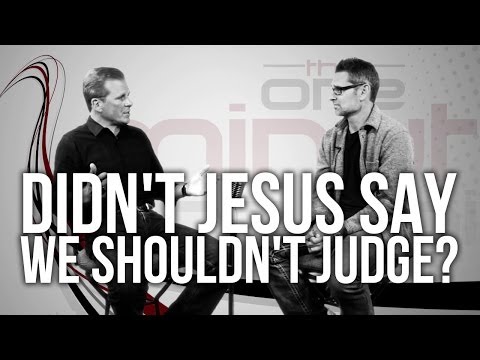 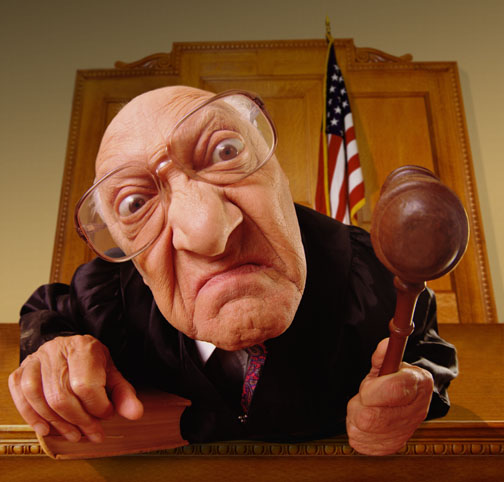 Luke 6:39
What Do We Do With All This?
1) No one wants to be told that what they do indicates a depraved heart. 
2) By the definition of culture, to “judge” means to be told that what I am doing is wrong
3) We see this all the way back to the Garden story … “you will know good and evil”
4) The New Testament is filled with commands to us as believers to govern our actions. 
    A consistent violation of those commands indicates a problem and that problem must be 
    addressed. 
5) We are specifically command to NOT judge “non-sin” issues that are hidden in the 
     heart or matters of Christian conscience. We may discuss and debate and disagree but 
     we are commanded to not break fellowship over them. 
6) We are never to condemn (i.e. declare Hell bound, without redemptive hope), for that is 
     in the purview of God … not us. We are dispensers of grace and hope and truth.  We do 
     not declare judgment upon the world now because that belongs to Christ.
7) As you study the Word, remember that the word “to judge” may have several different 
     shades of meaning depending upon the context:
	To discern the truth or fairness of a legal or moral issue
	To condemn to hell (or other punishment)
	To be in leadership or authority over another. 
8) Especially since the Enlightenment Period, humanity has continued down the path of 
     belief that there is no Absolute Truth and therefore no such thing as a morality. 
     Therefore to modern thinking, there is no such thing as right and wrong. Expect supreme 
     opposition here but do not fall into the trap of the world’s definitions and conclusions.